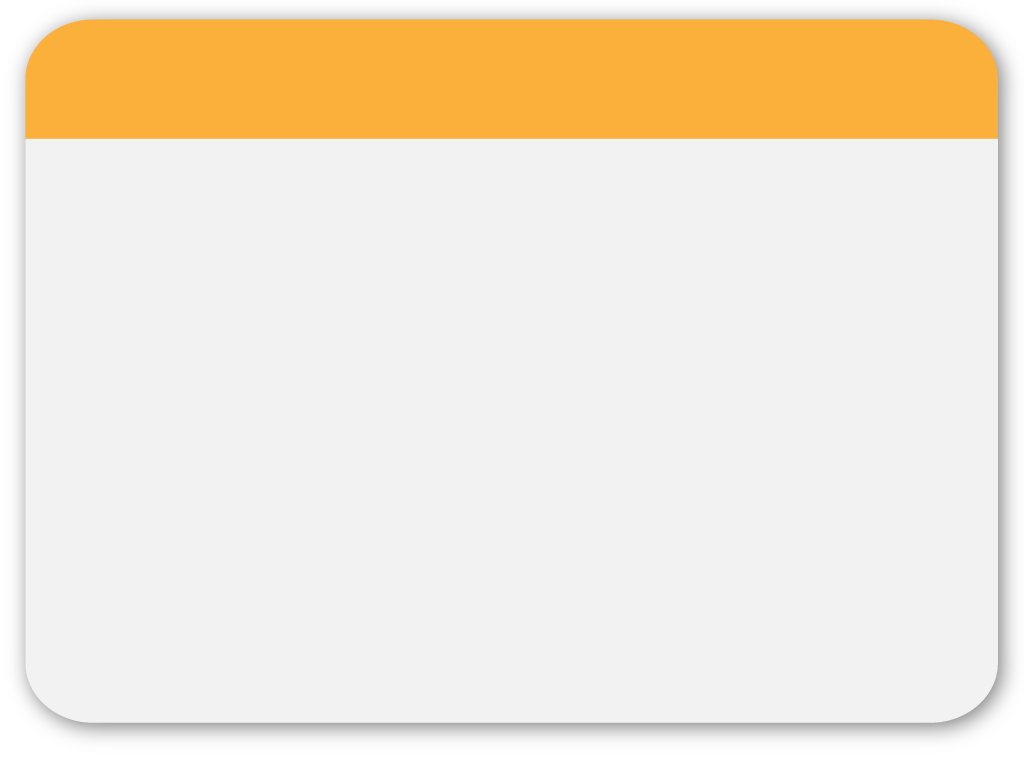 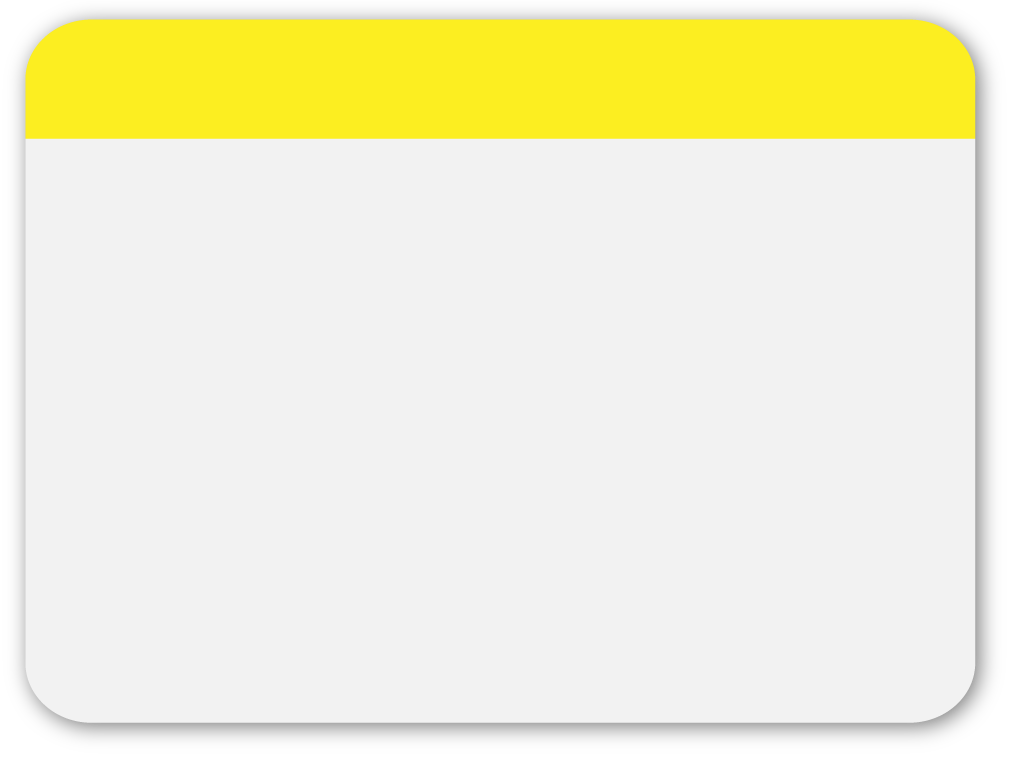 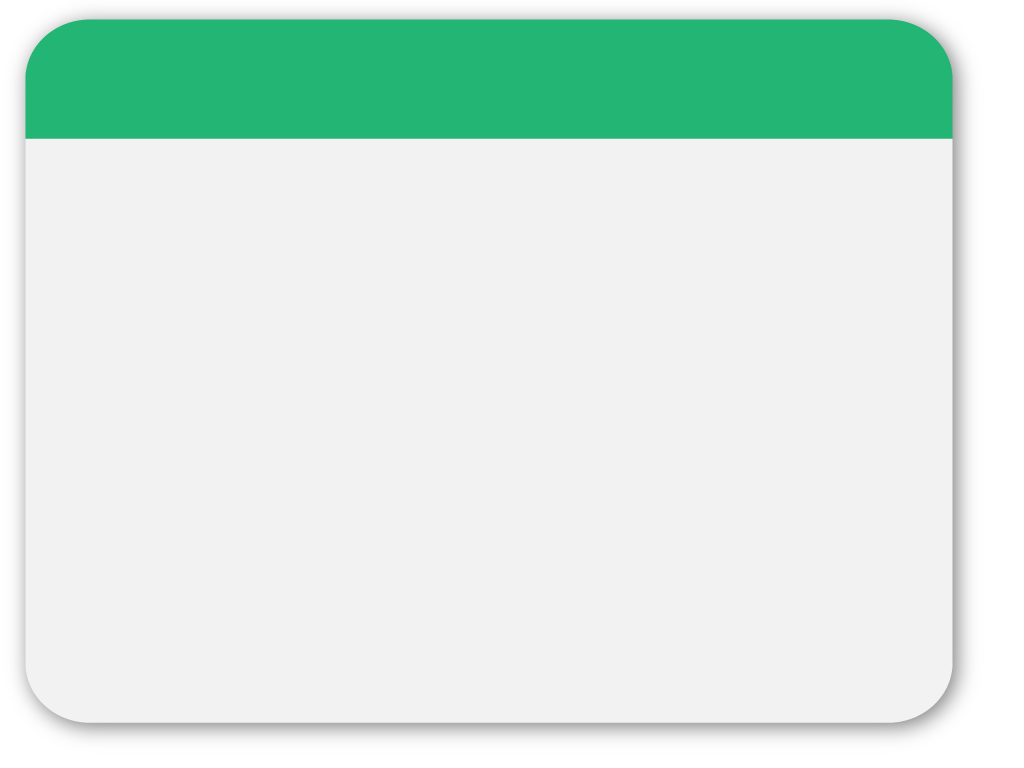 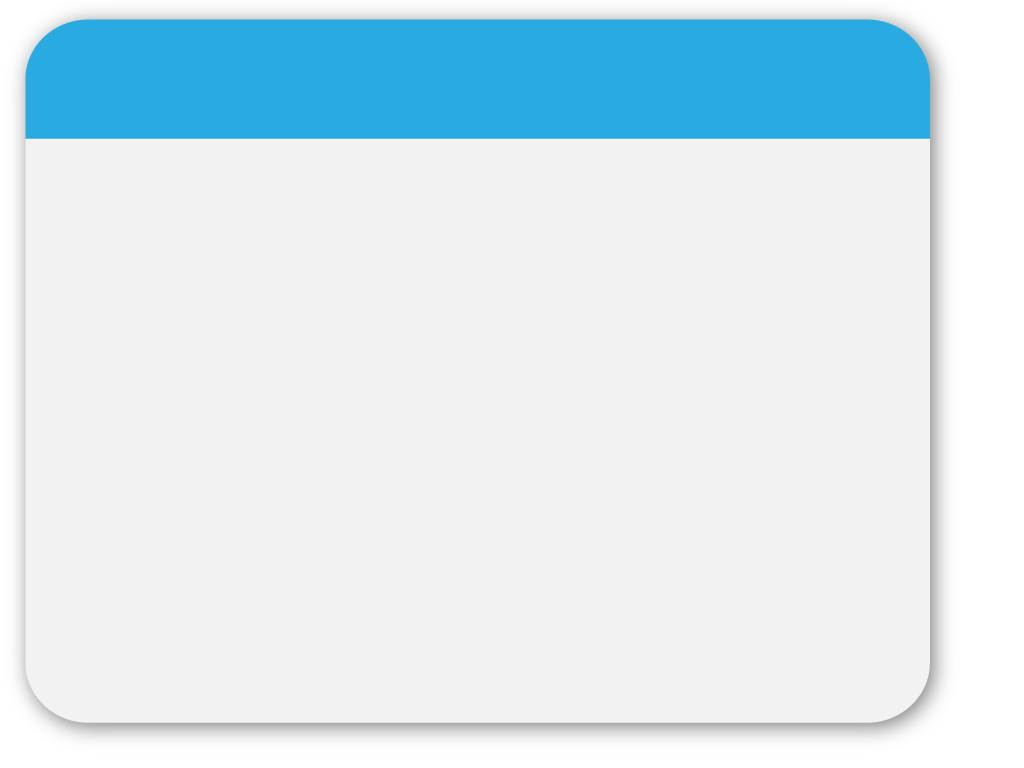 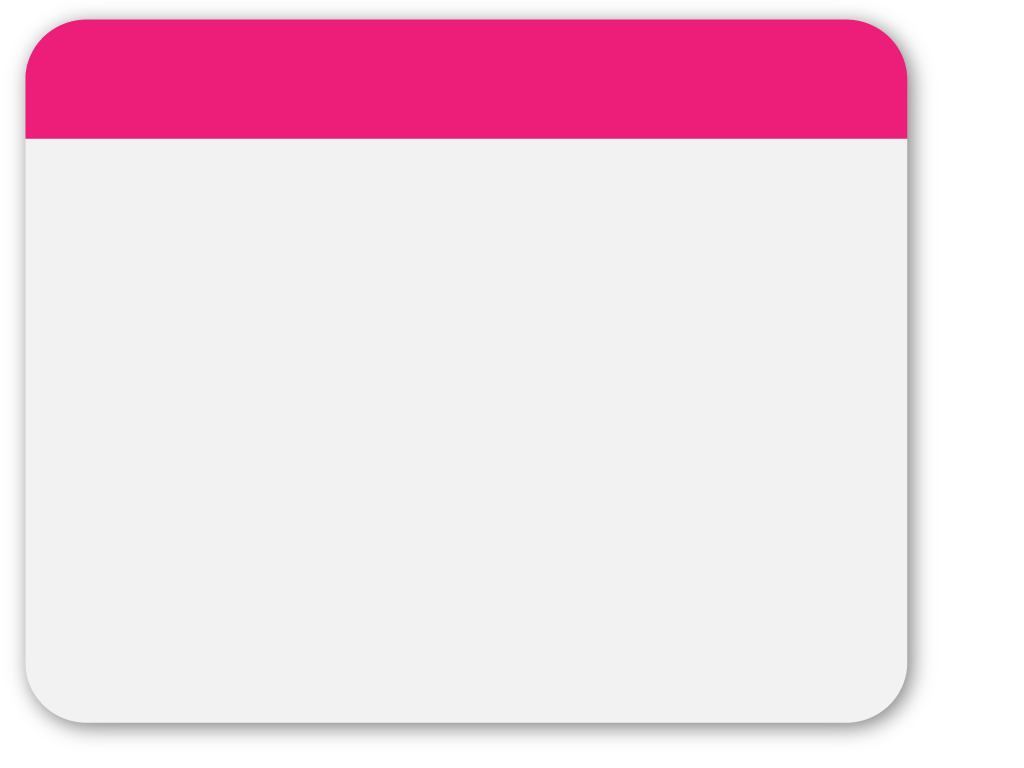 Србија у доба Немањића
WINTER
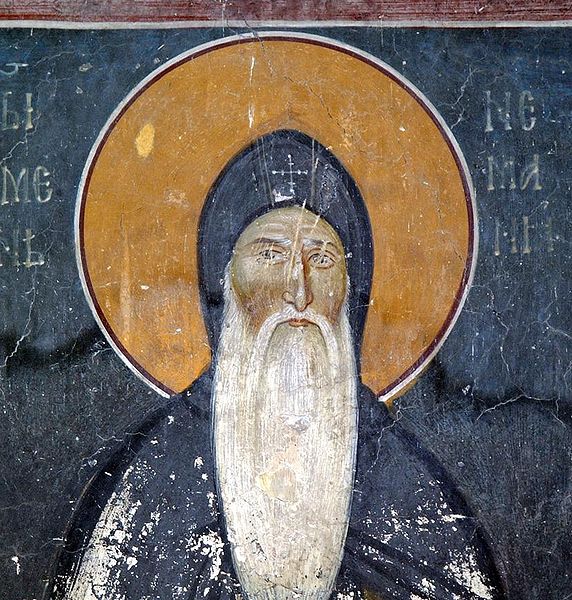 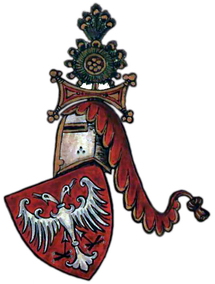 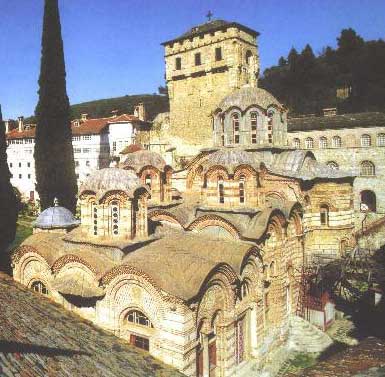 Template
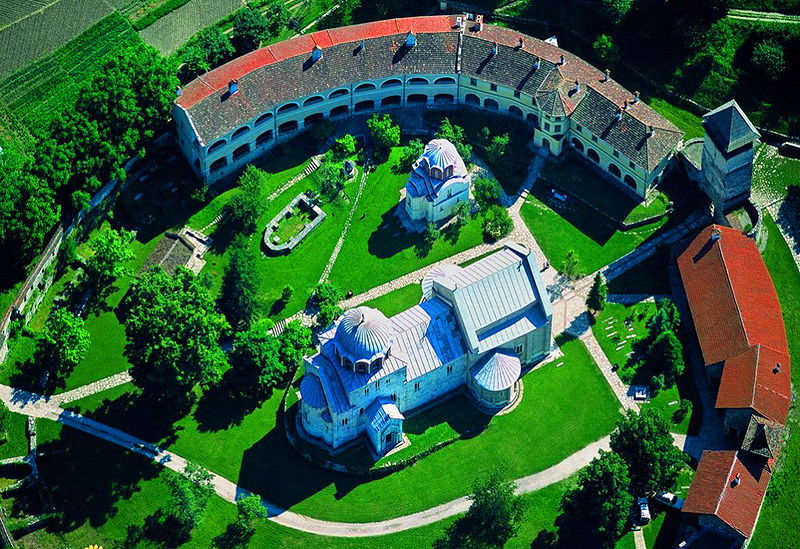 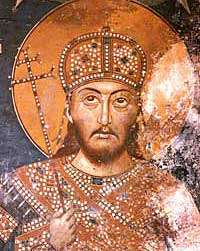 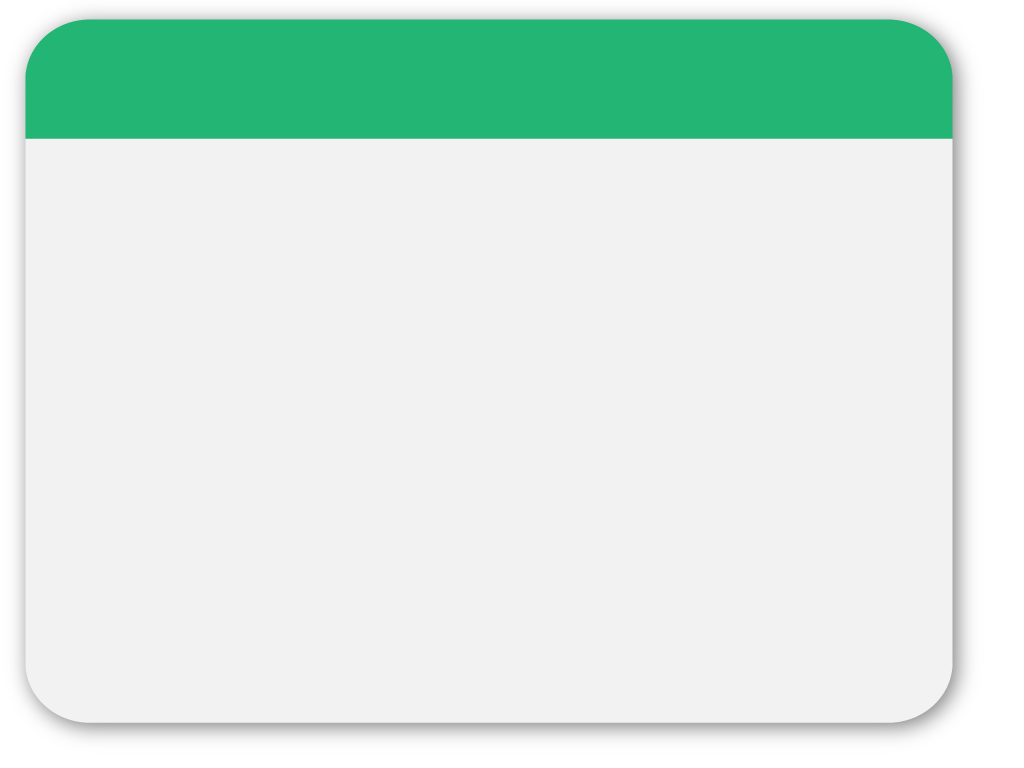 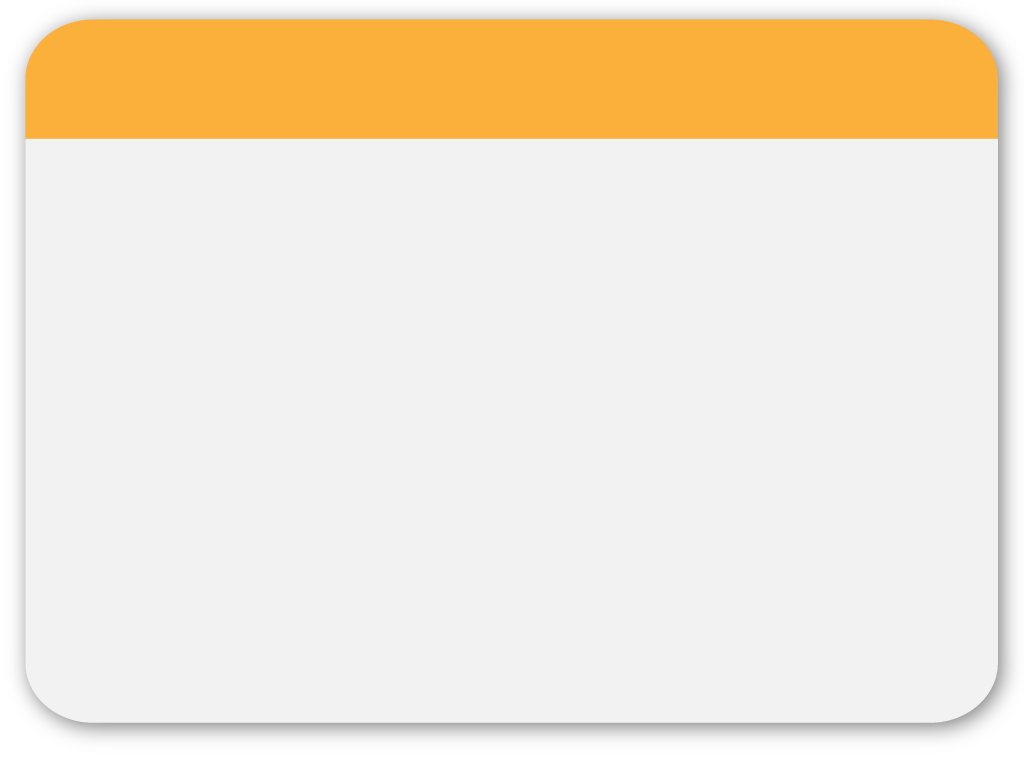 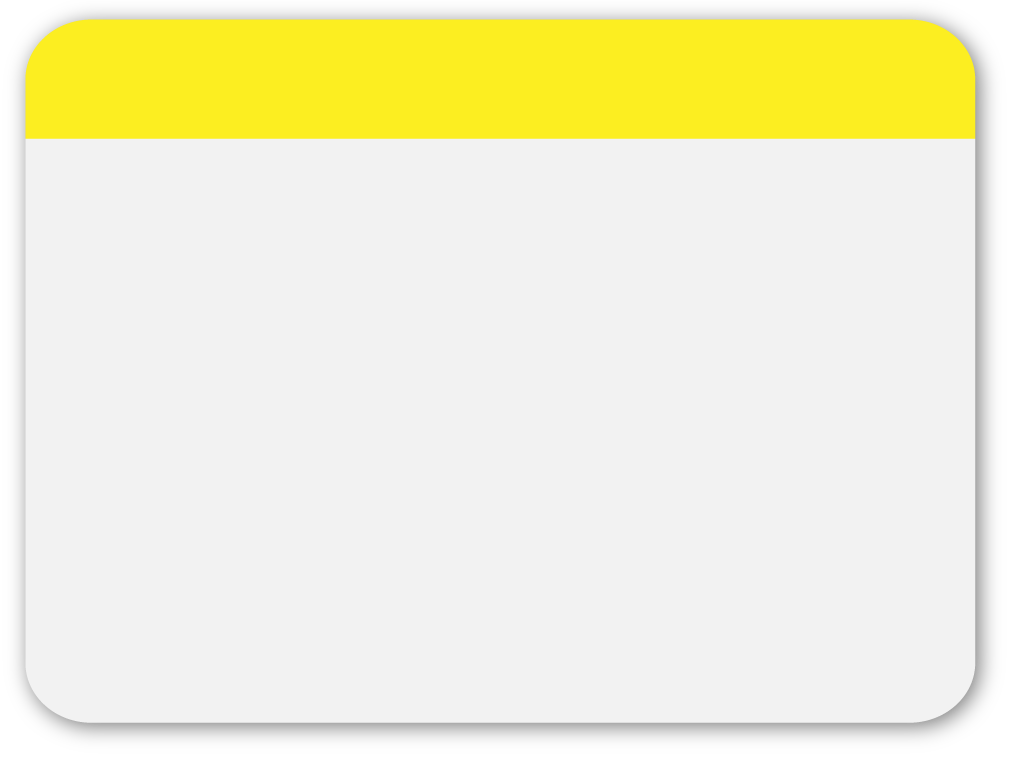 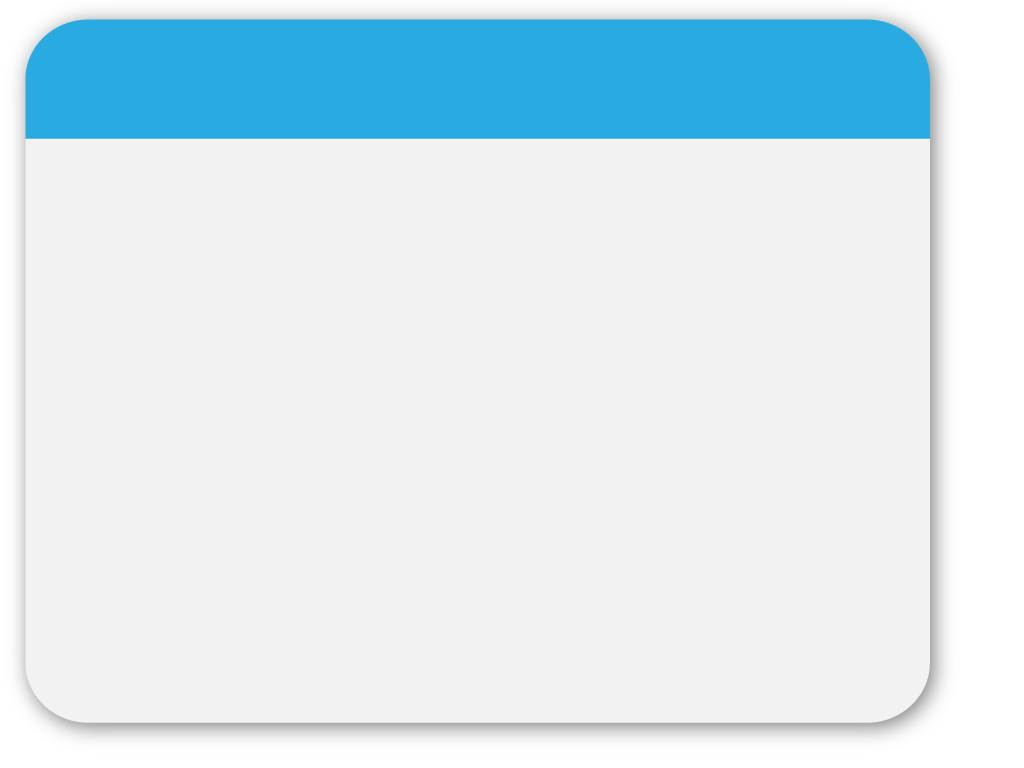 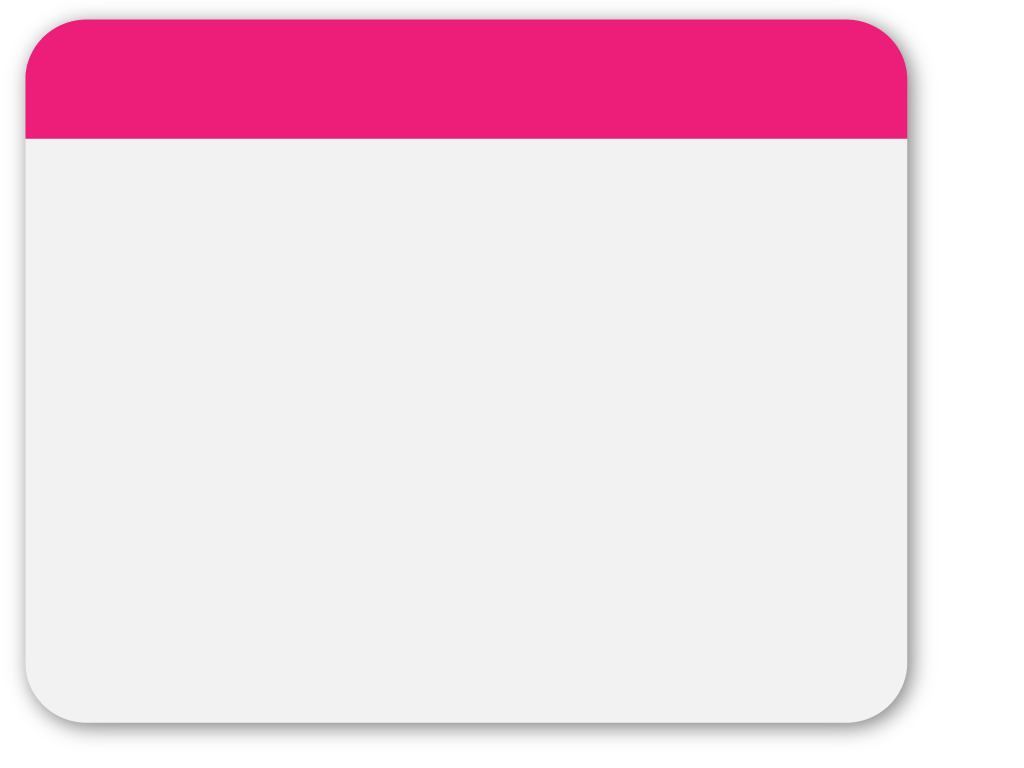 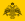 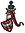 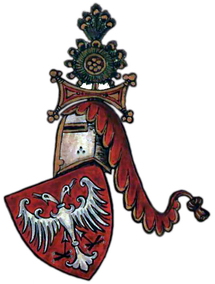 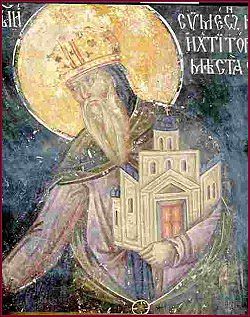 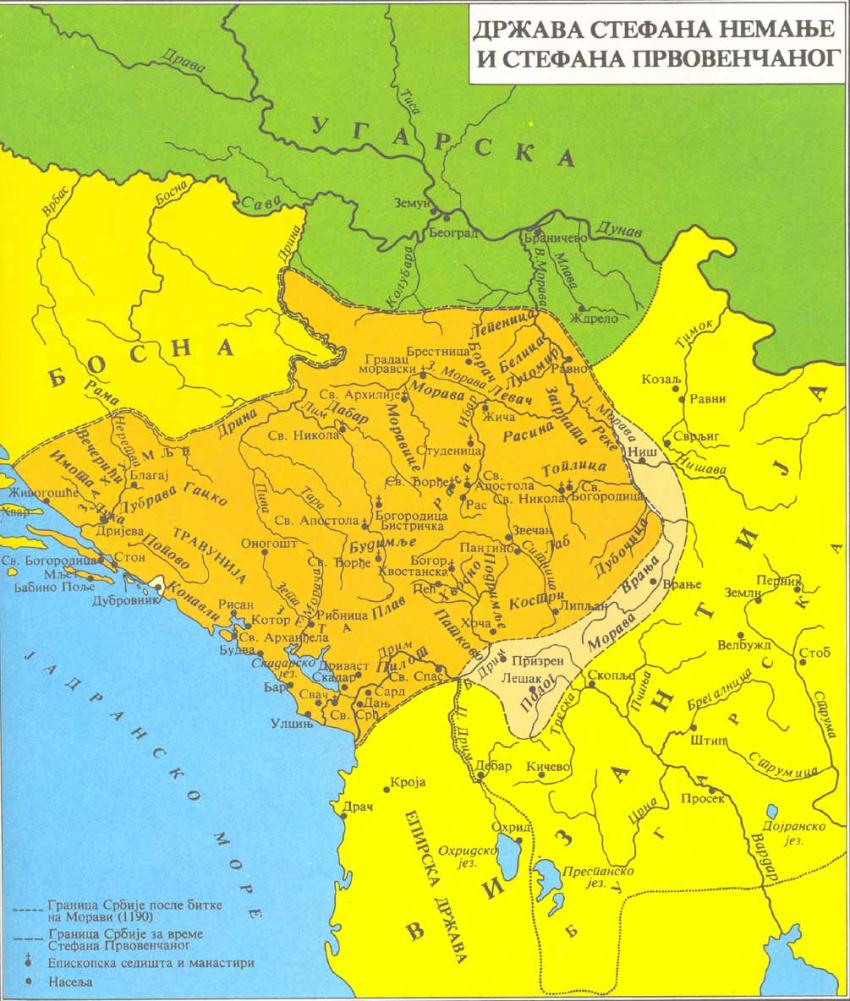 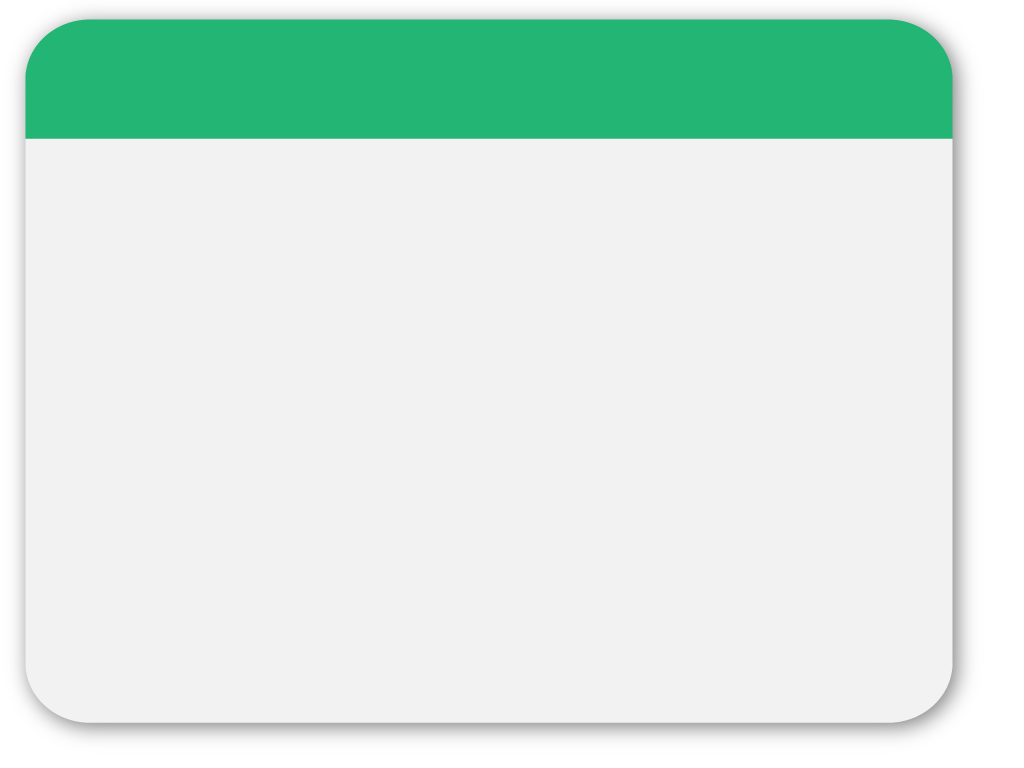 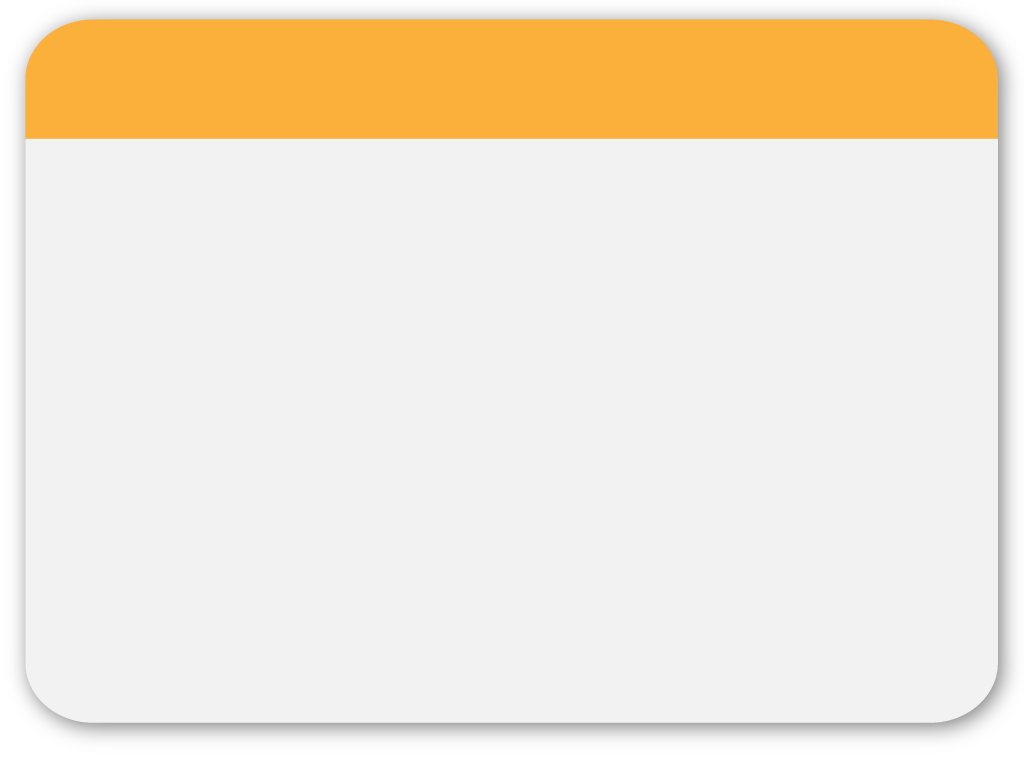 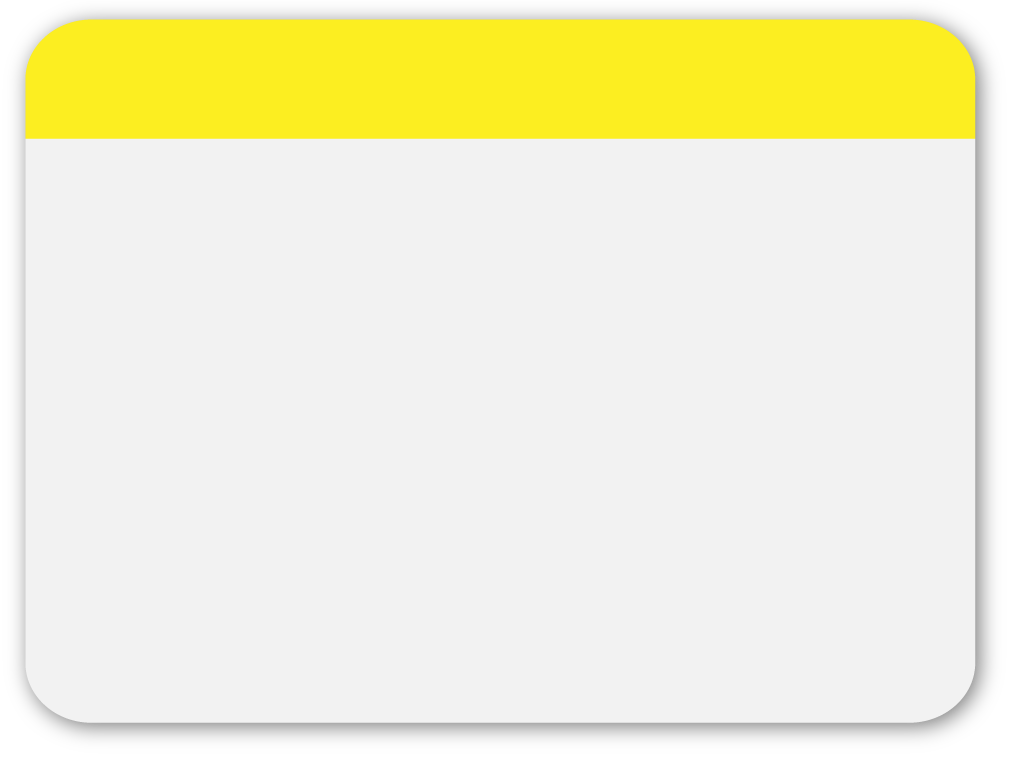 Сава Немањић
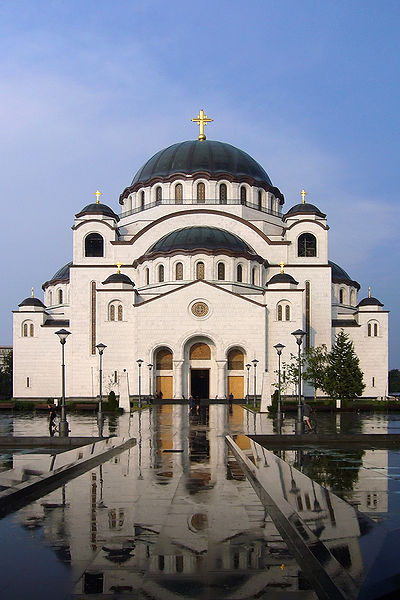 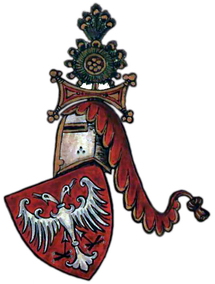 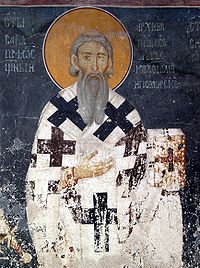 Фреска из манастира Студеница
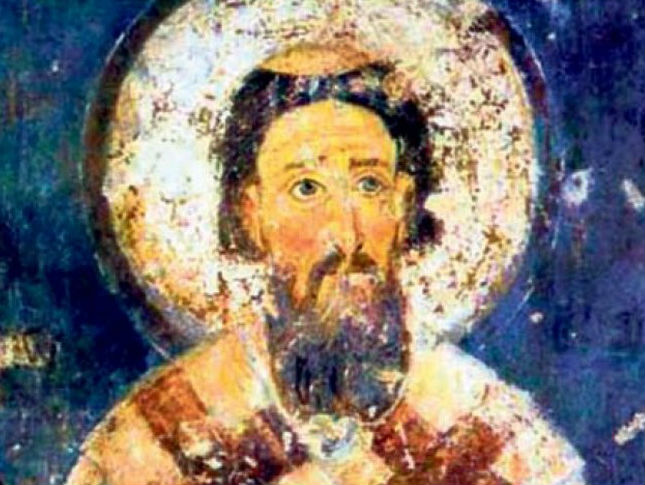 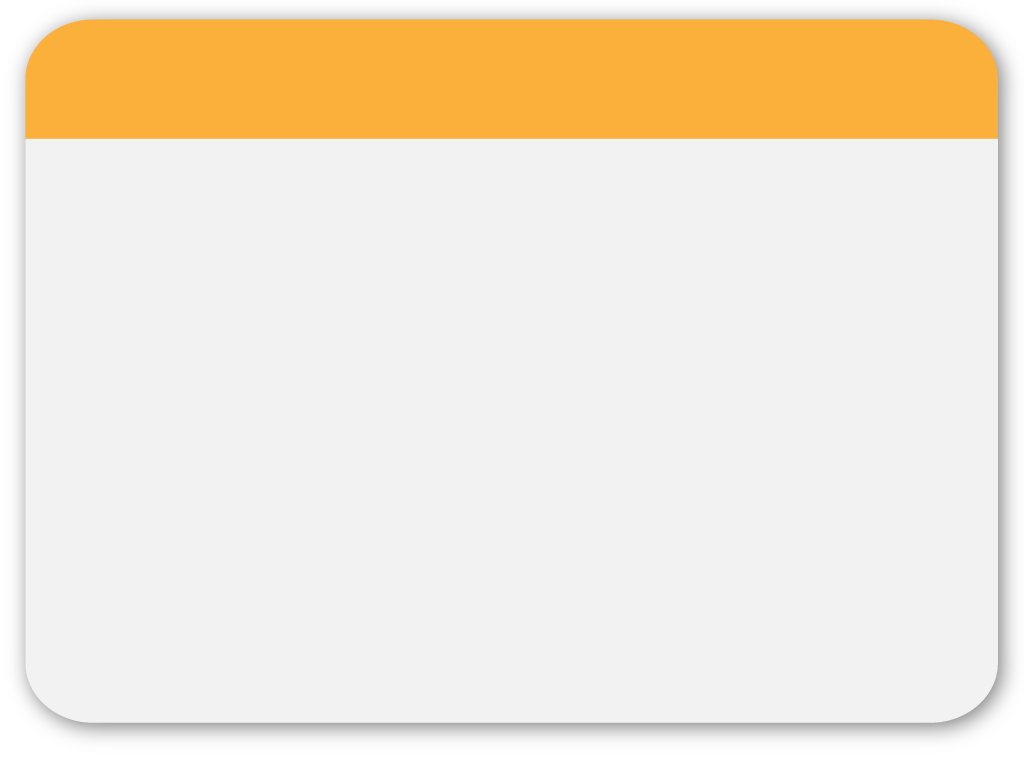 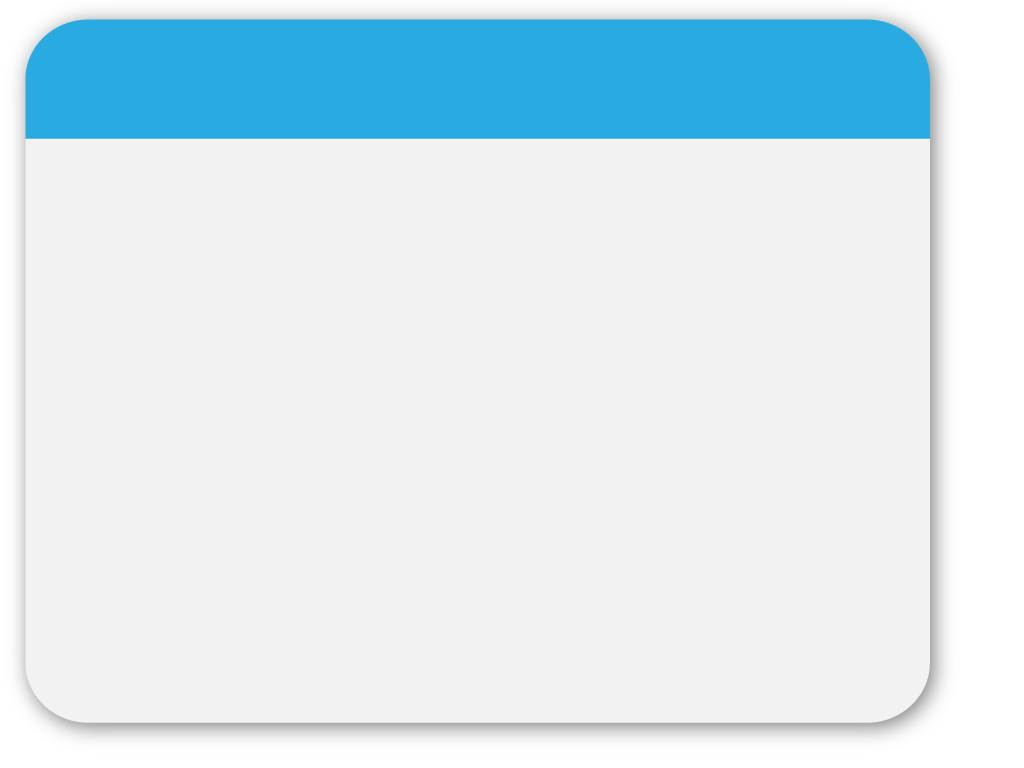 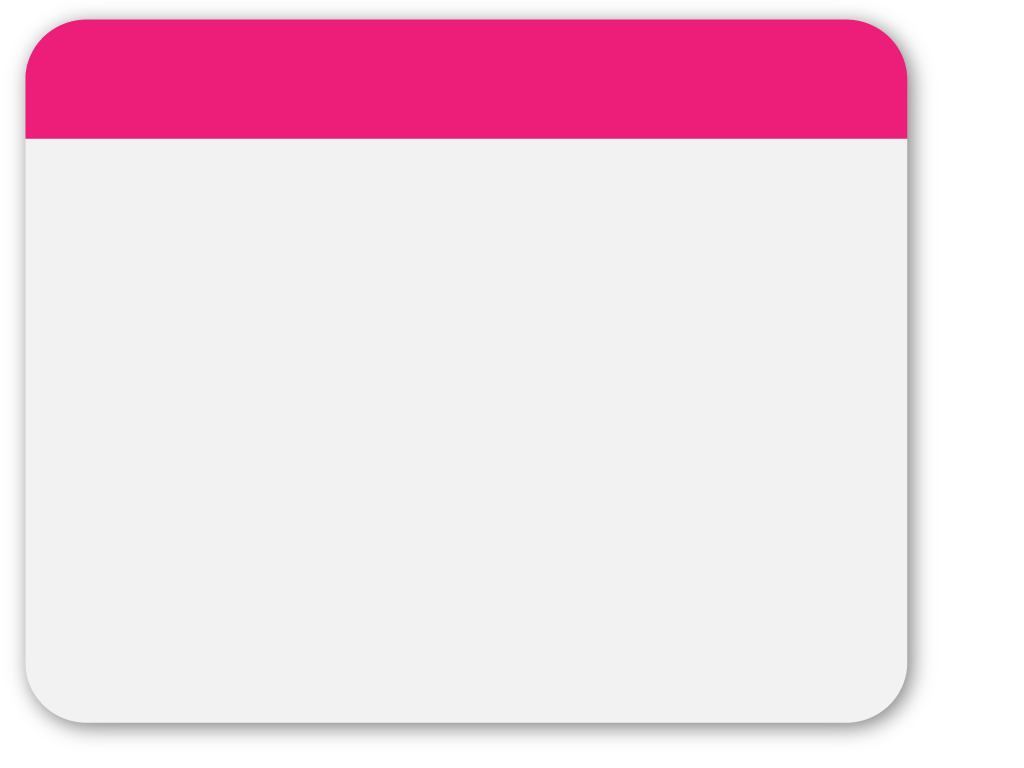 Монашки живот
Немањин најмлађи син Растко одређен за намесника Хумске земље (Захумље)
Од владрског плашта више га привлачила монашка риза па бежи на Свету Гору са руским монасима који су скупљали милостињу.
Замонашио се у руском манастиру Пантелејмону и узео име Сава по свецу Сави Освећеном.
У Србију се враћа да измири браћу око 1208.
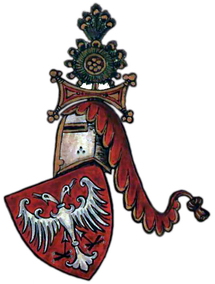 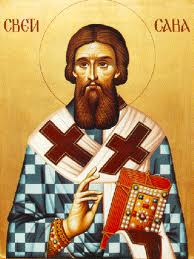 Полуострво Халкидика
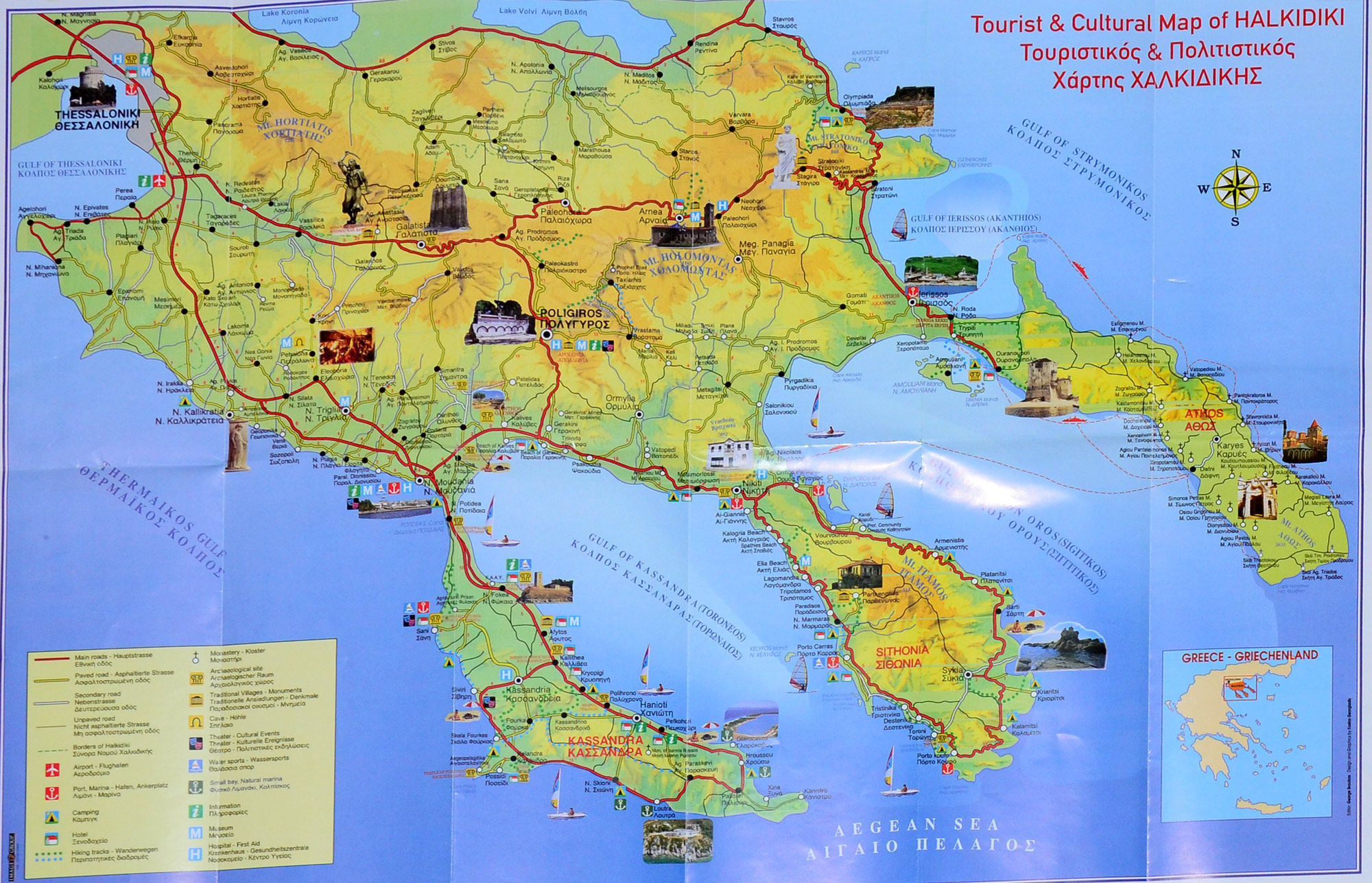 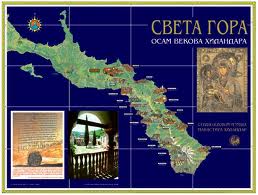 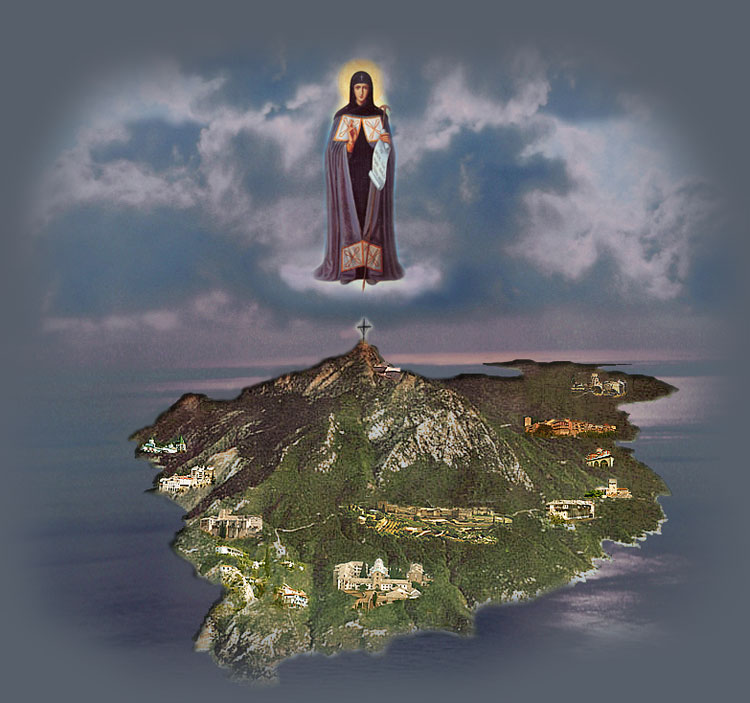 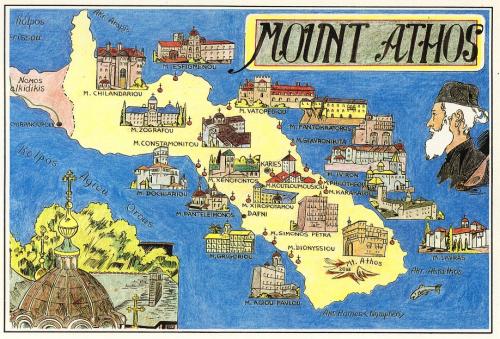 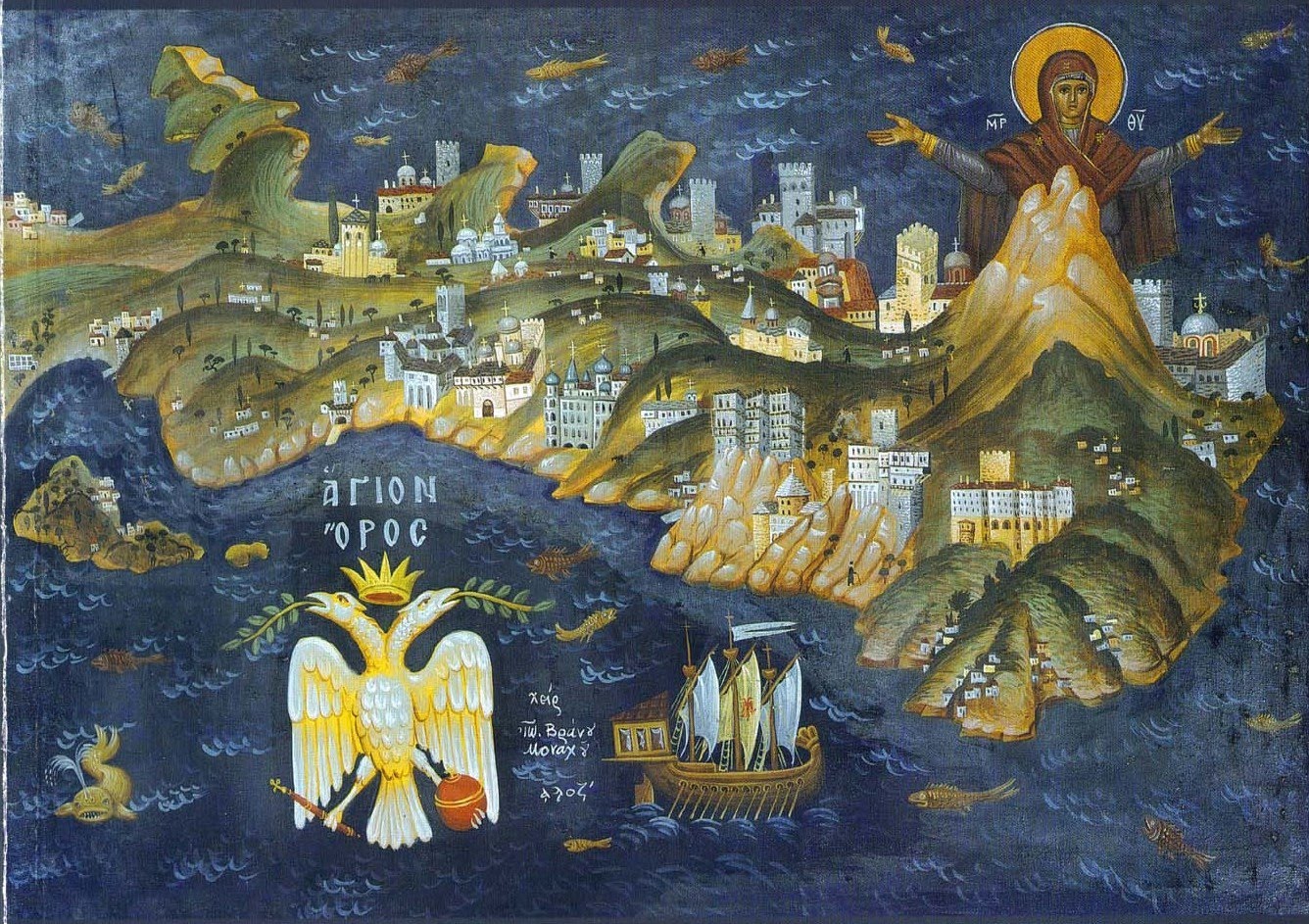 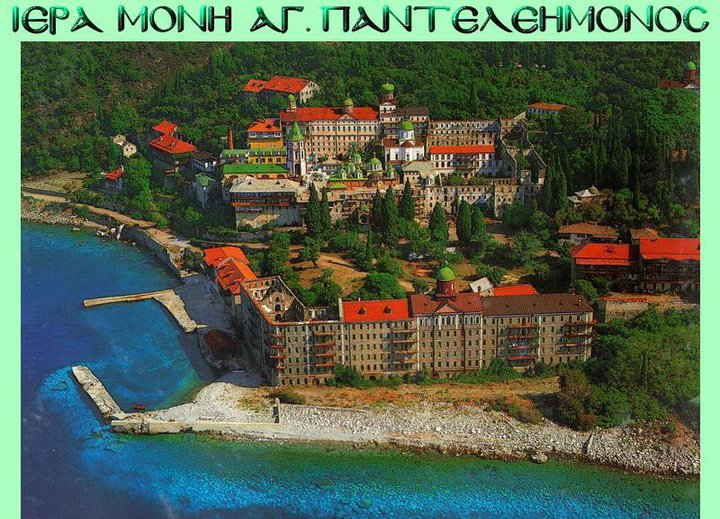 Руски манастир Пантелејмон,Светa горa.
Замонашење.
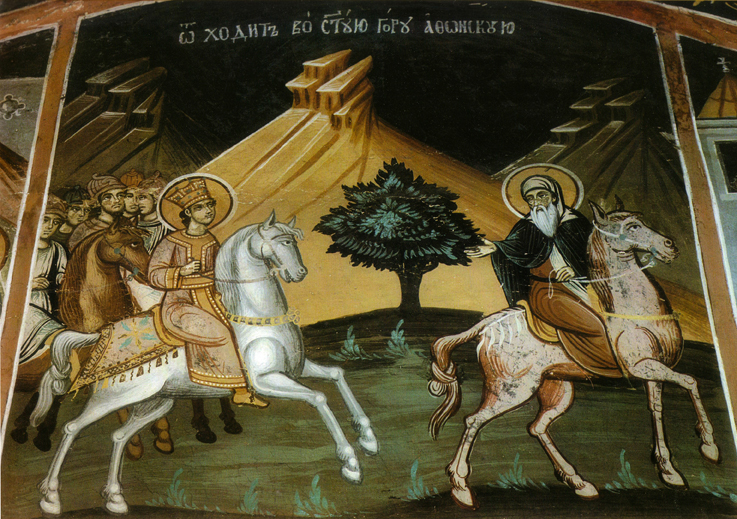 Свети Сава дође у Ватопед-фреска Хиландар
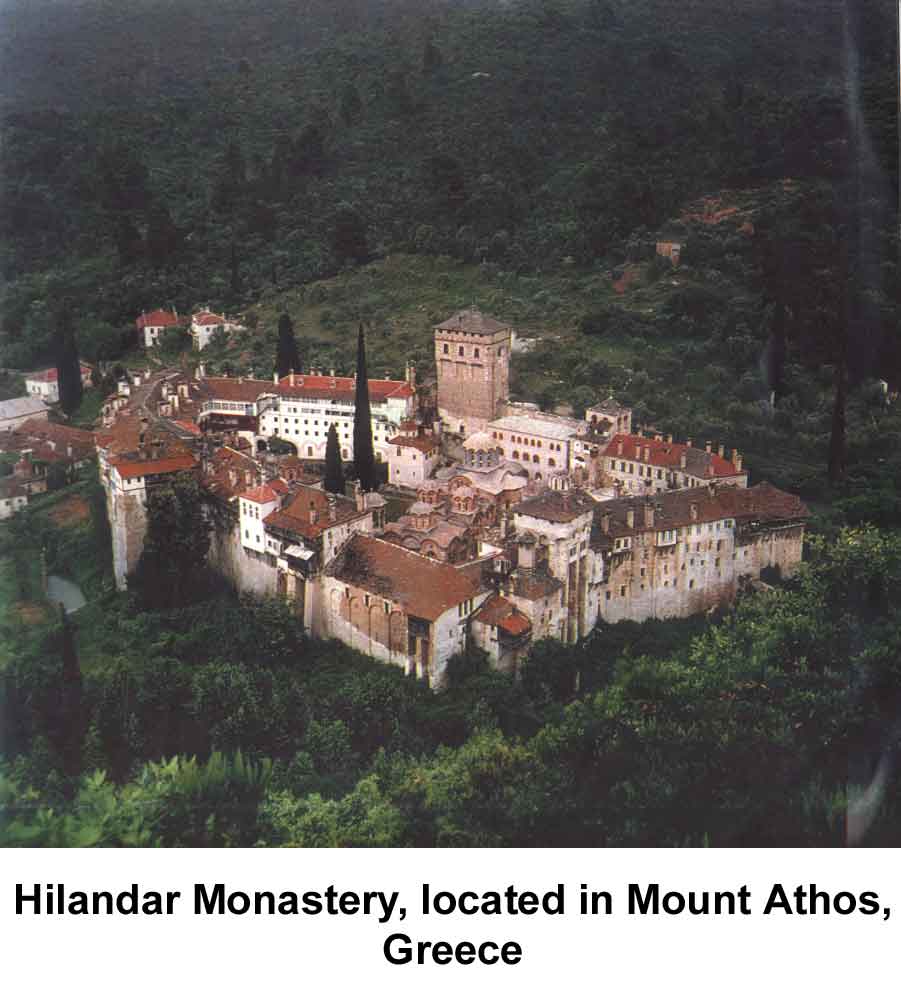 Хиландар
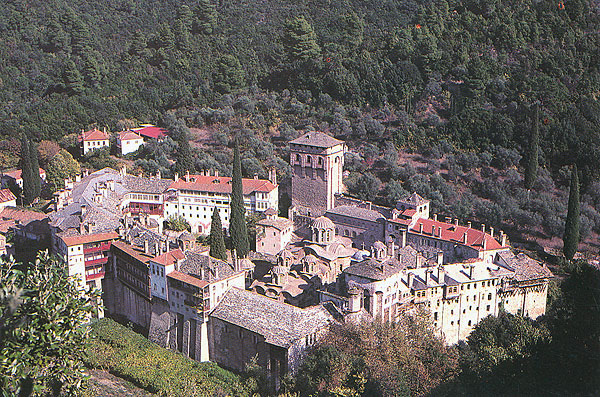 Подигли Стефан Немања и Свети Сава 1199.
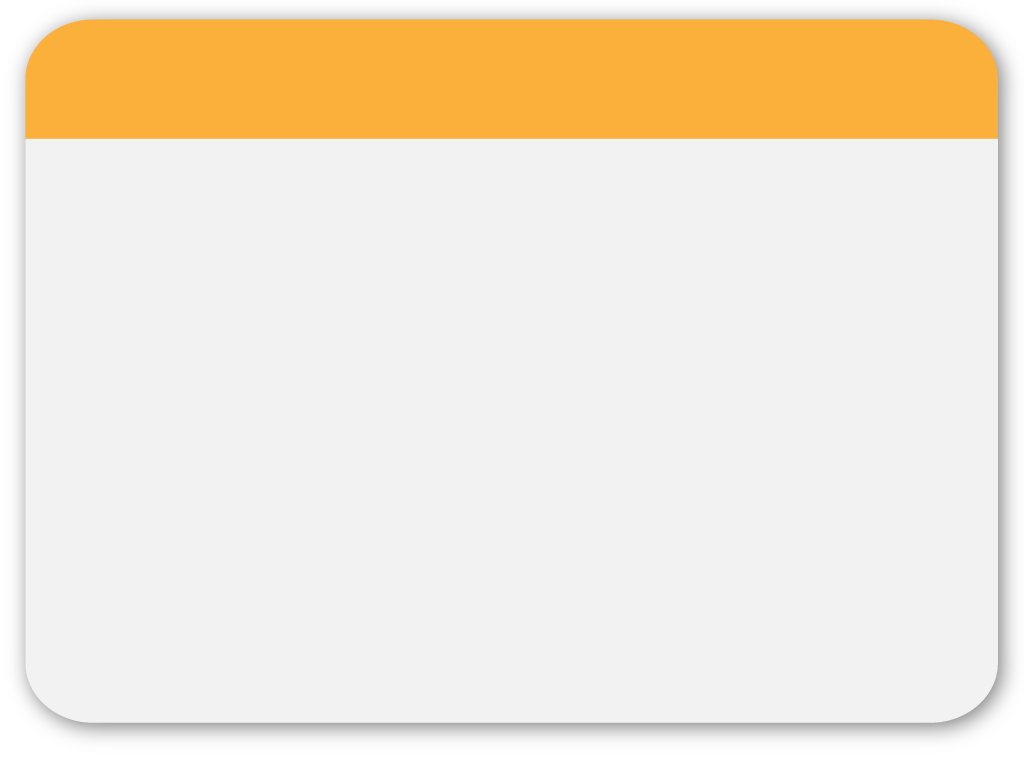 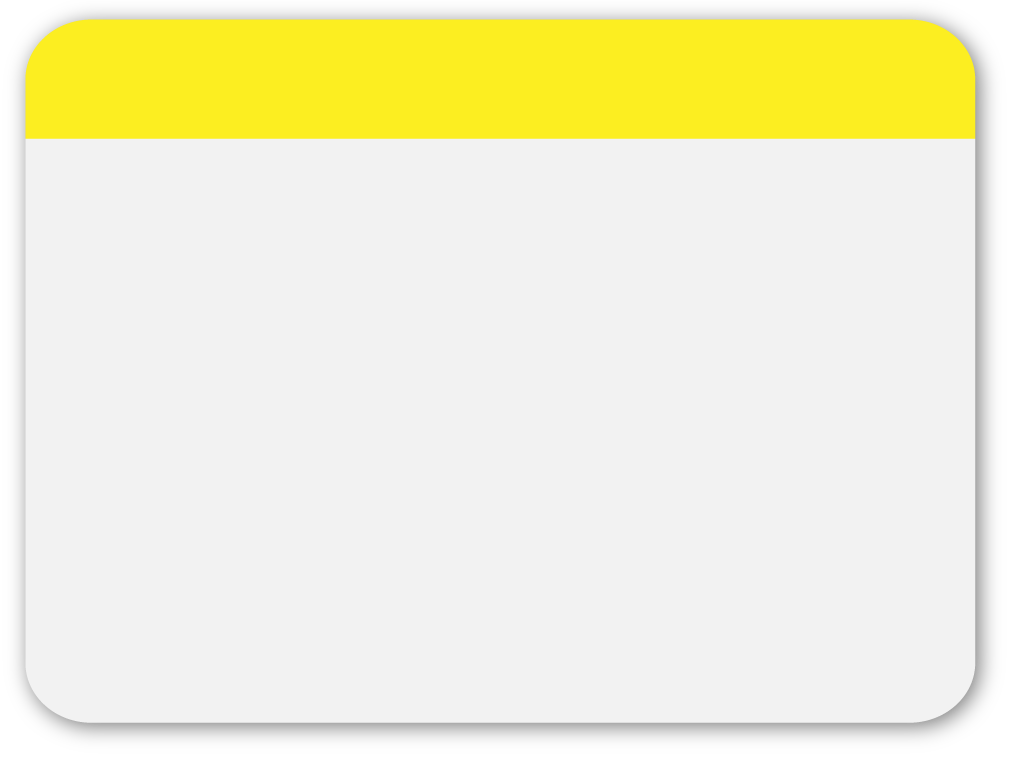 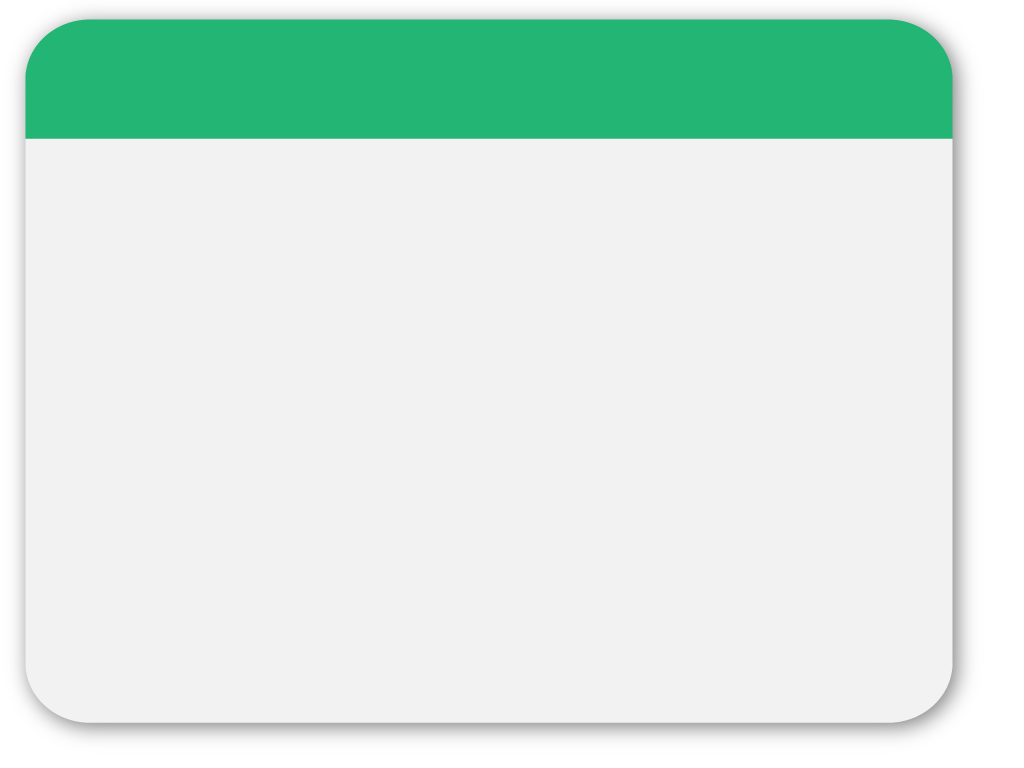 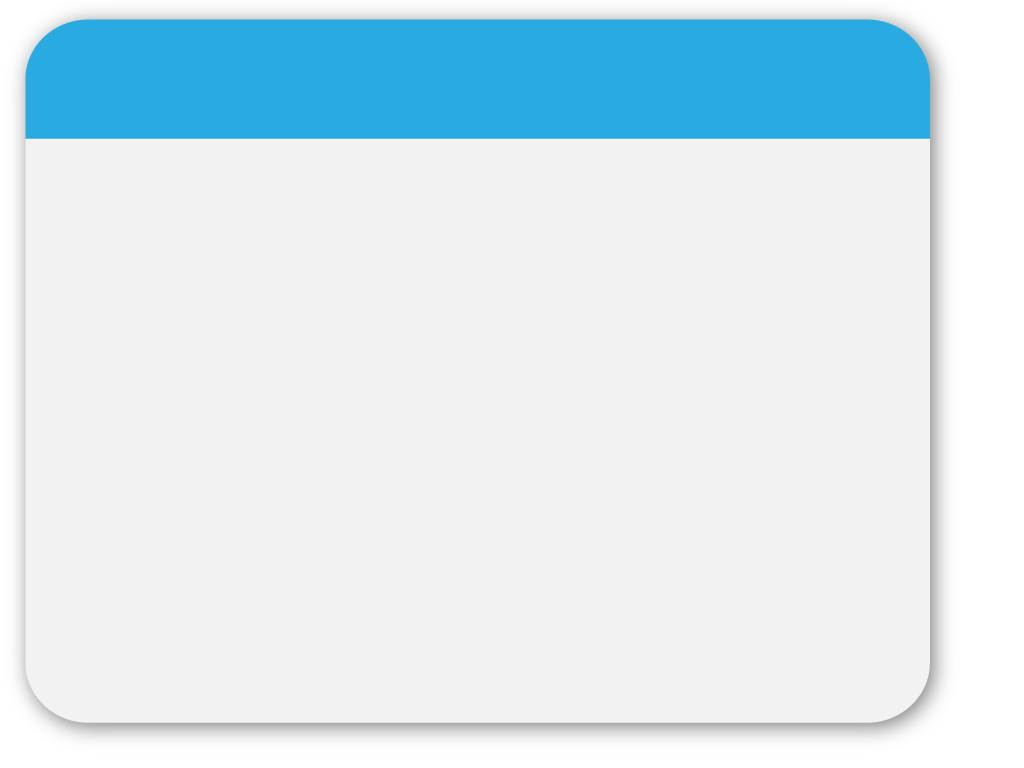 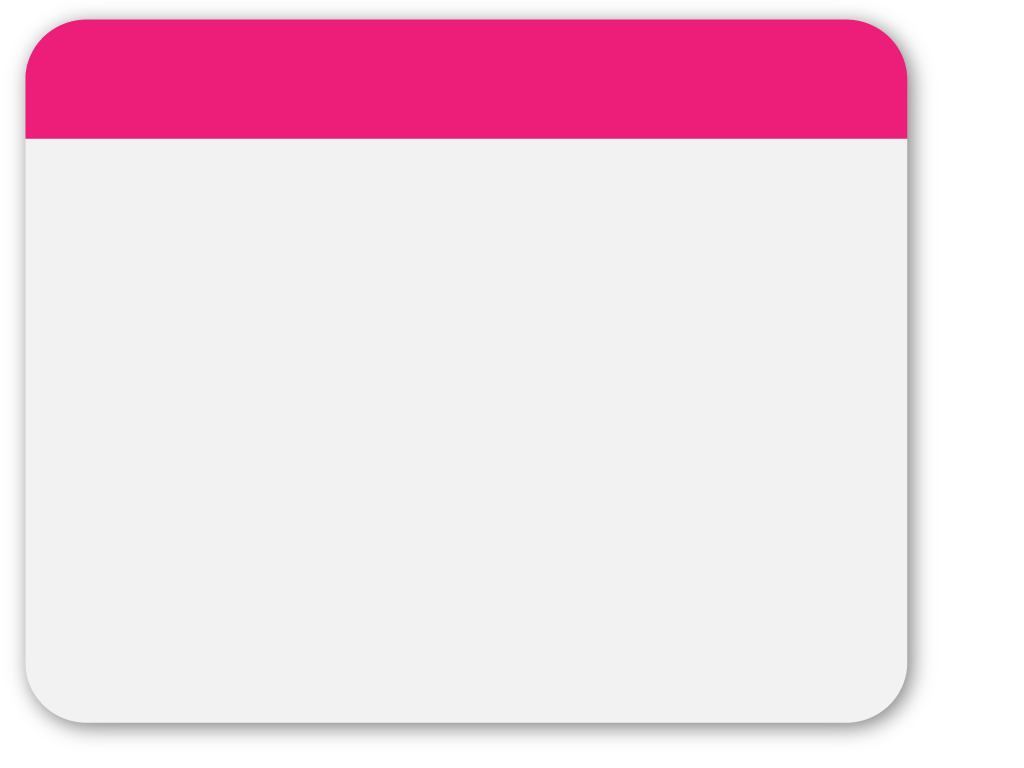 WINTER
Аутокефална црква ( 1219 )
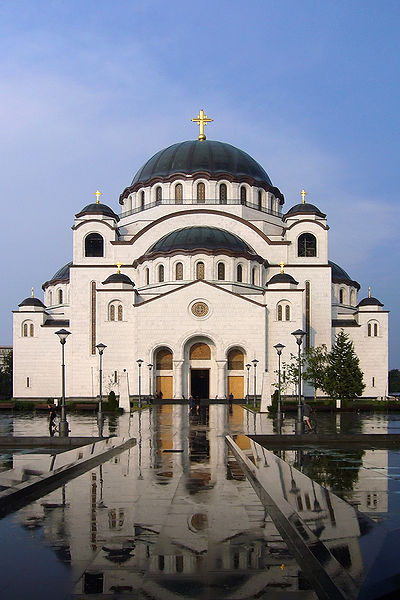 Template
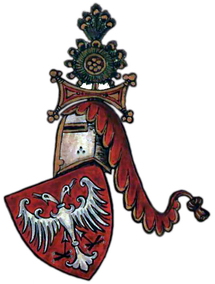 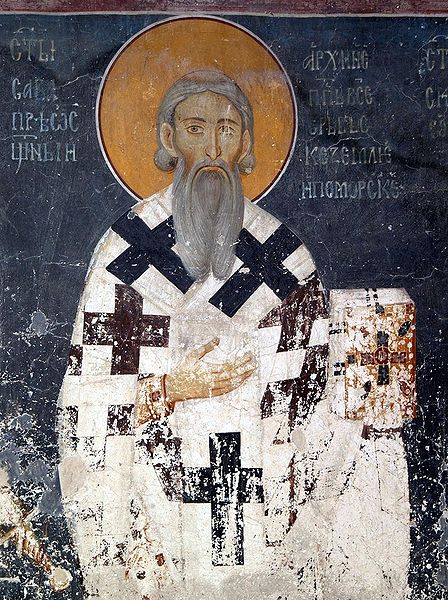 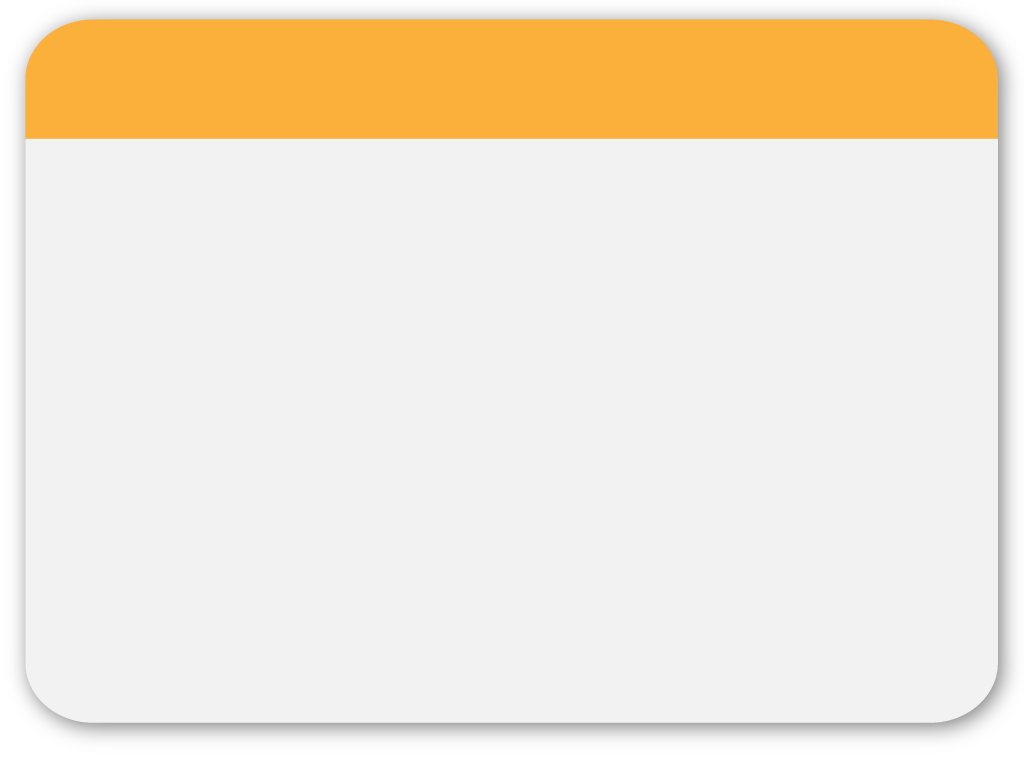 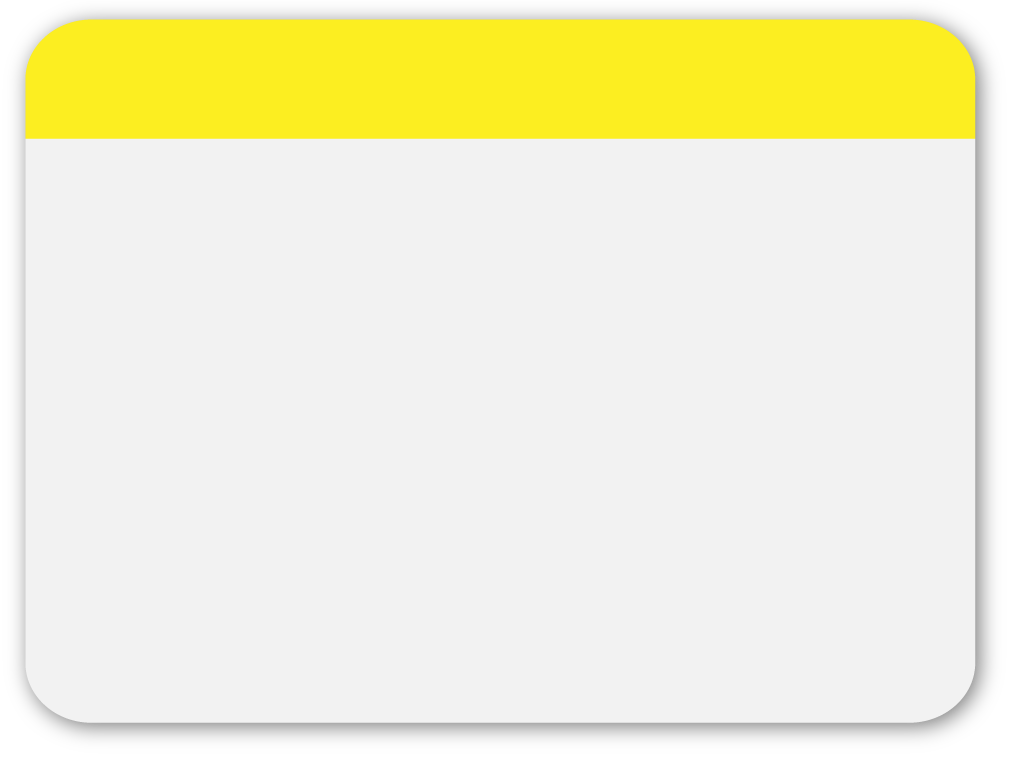 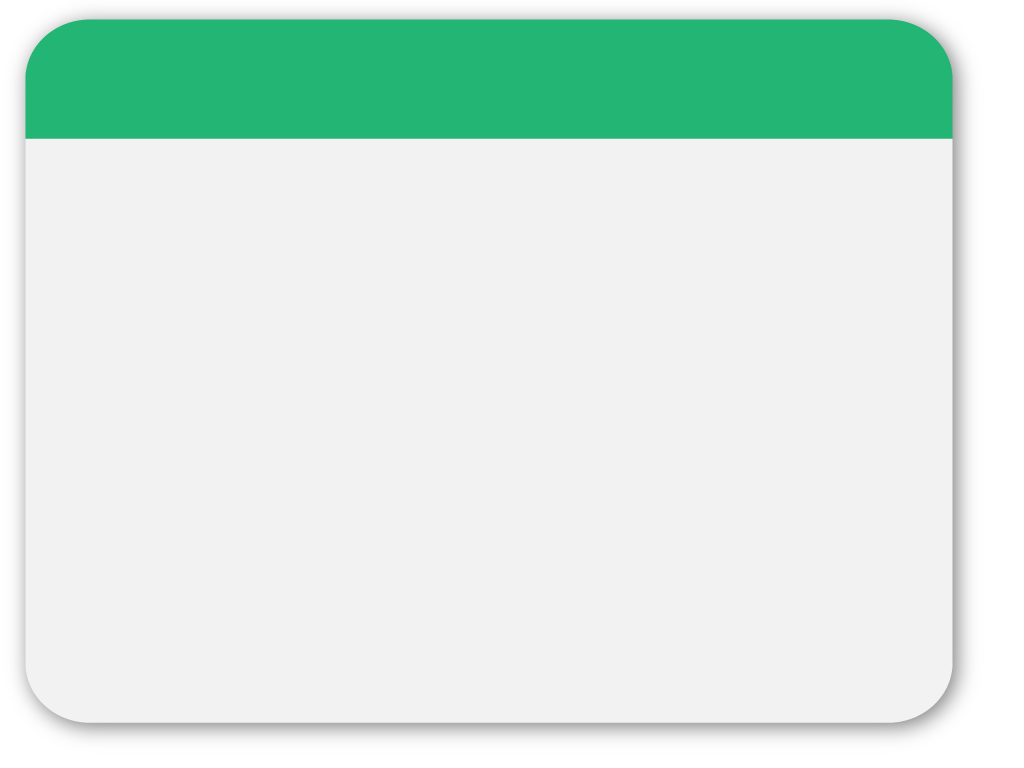 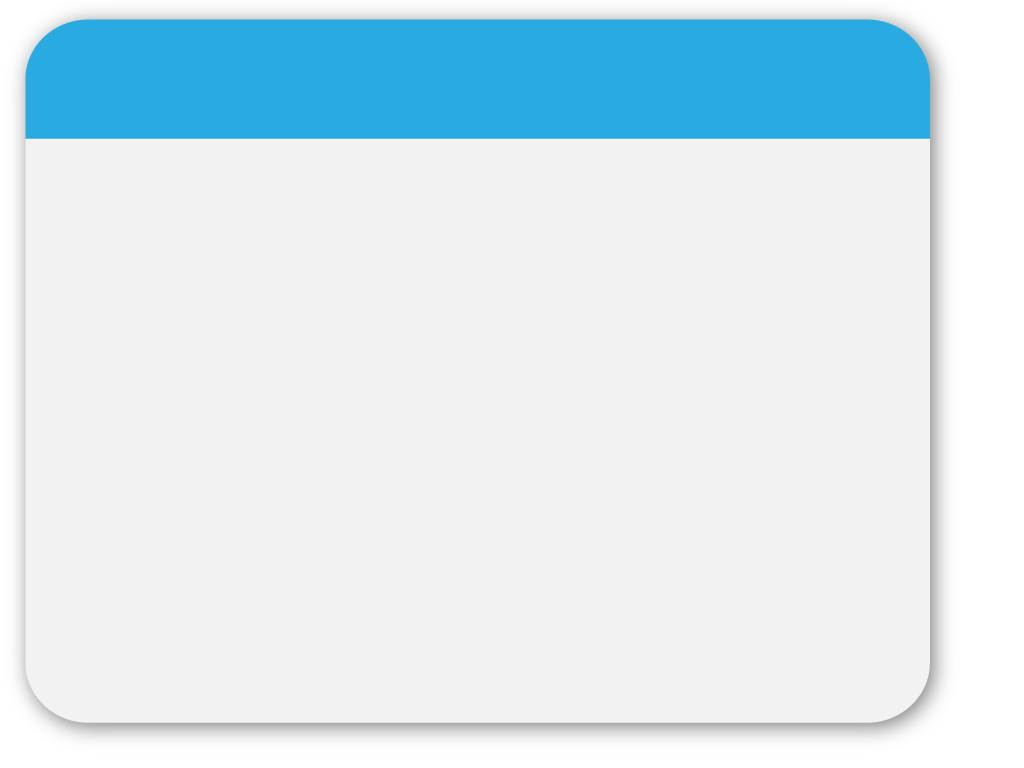 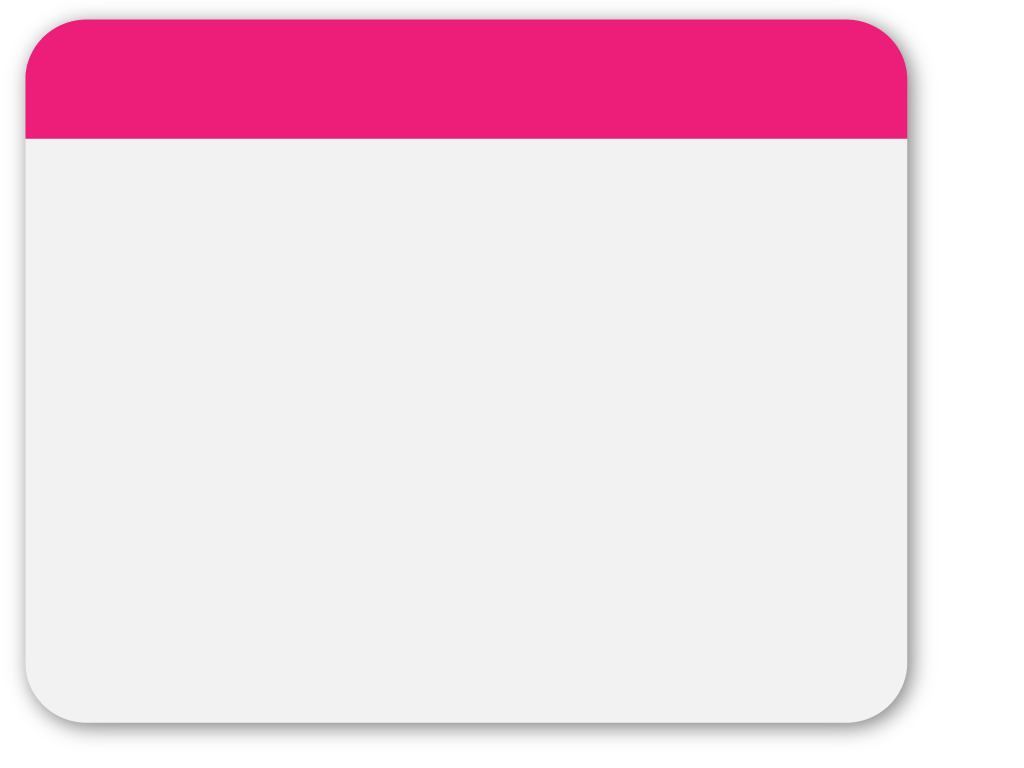 Аутокефална црква
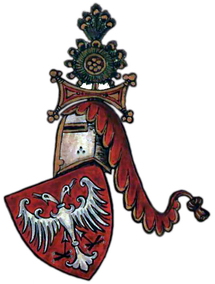 Самостална црква
Поделом хришћанске цркве1054 .године Србија на граници између православне и католичке цркве.
Српска црква је тада била под јурисдикцијом Охридске архиепископије, Охрид под влашћу Епирске деспотовине.
Охрихдски епископ Димитрије Хомaтијан штитио интересе Грка.
Сава је заобишао охридског архиепископа и отишао у Никеју ( седиште Никејског царства у Малој Азији), где се налазио васељенски патријарх.
Примио га је цар и срдачно препоручио патријарху.
1219.године рукополoжио (миропомазао) га је  за архиепископа  “ Српских и поморских земаља”
    васељенски патријарх Манојло
Србија добила аутокефалну цркву
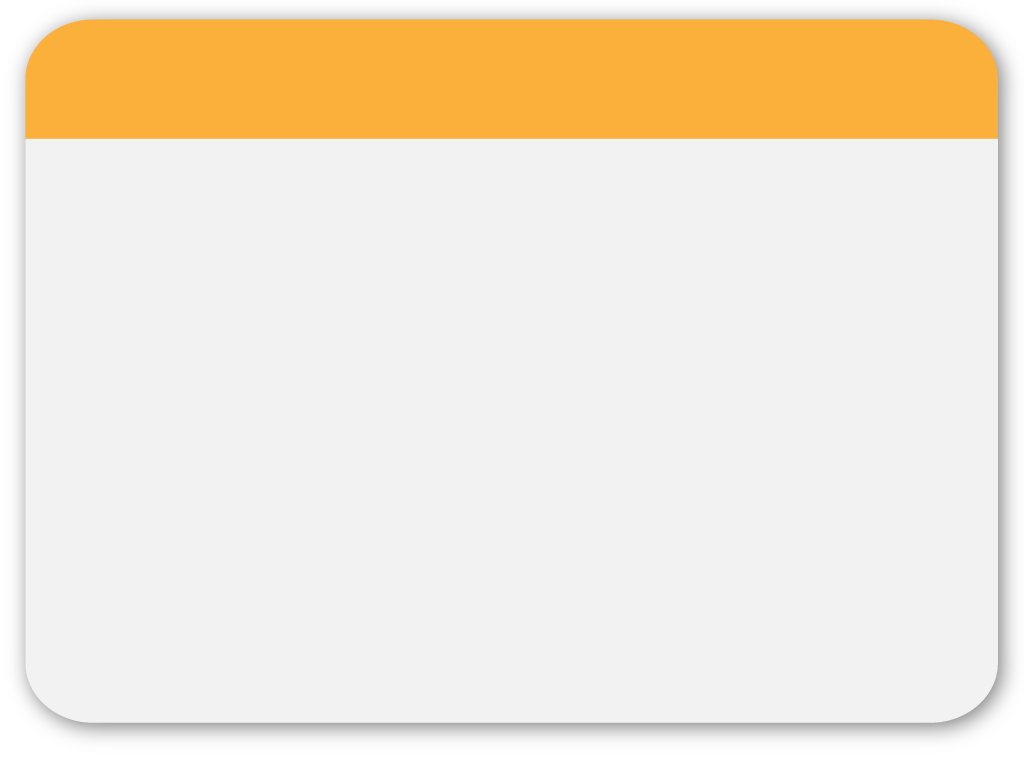 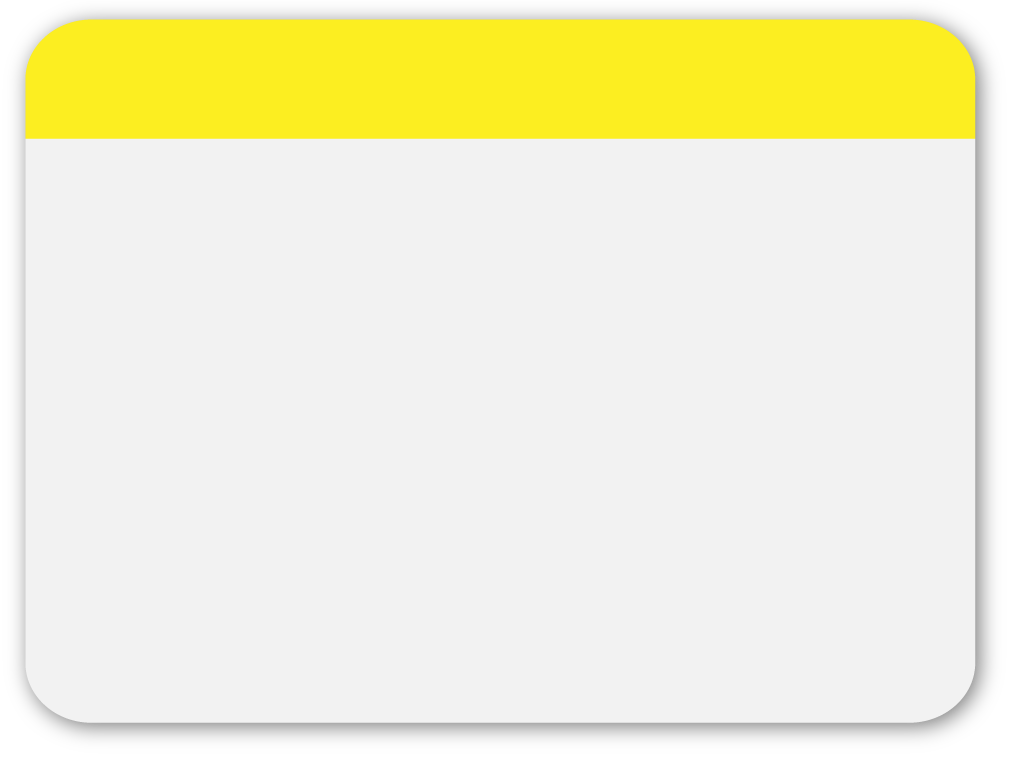 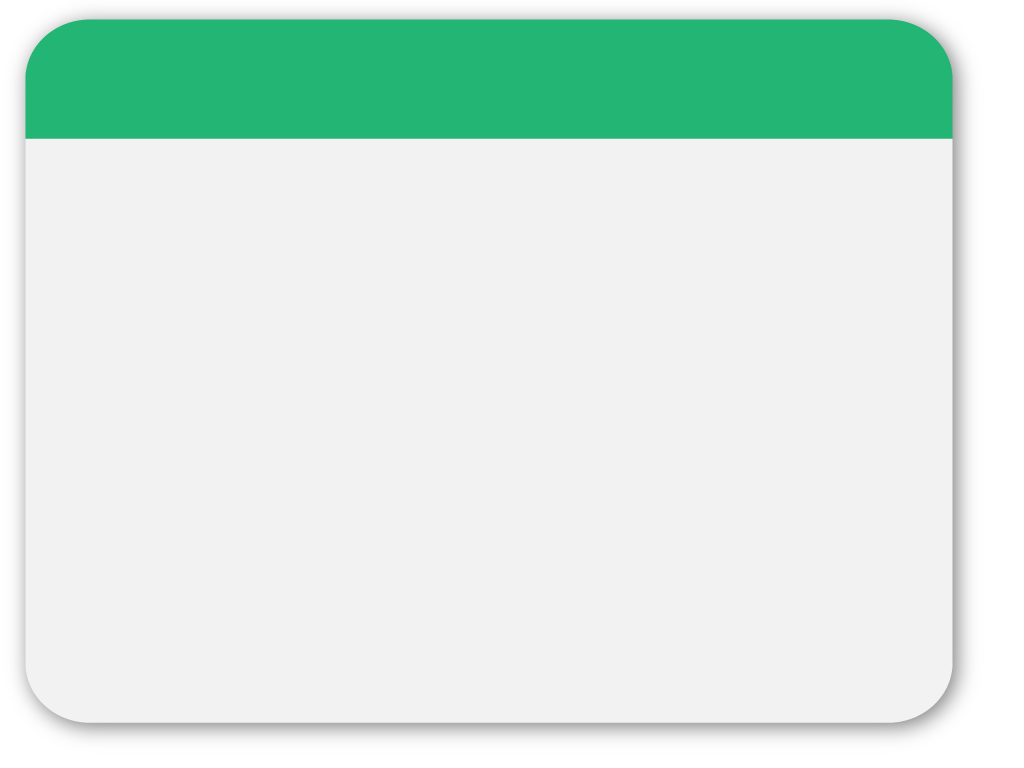 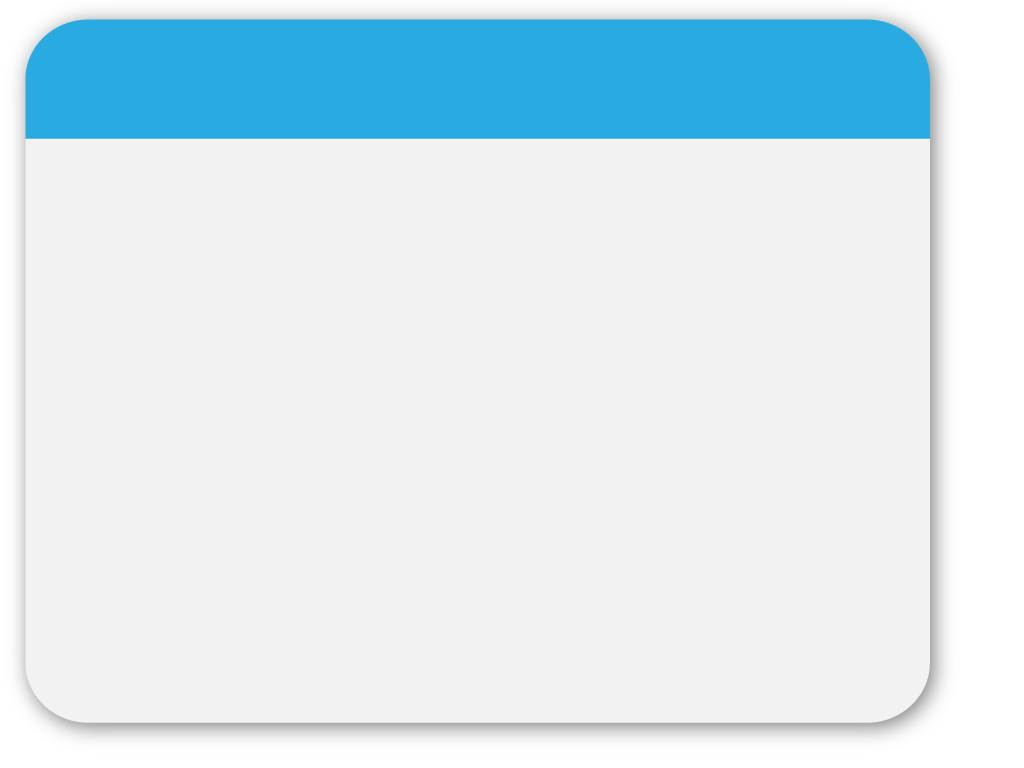 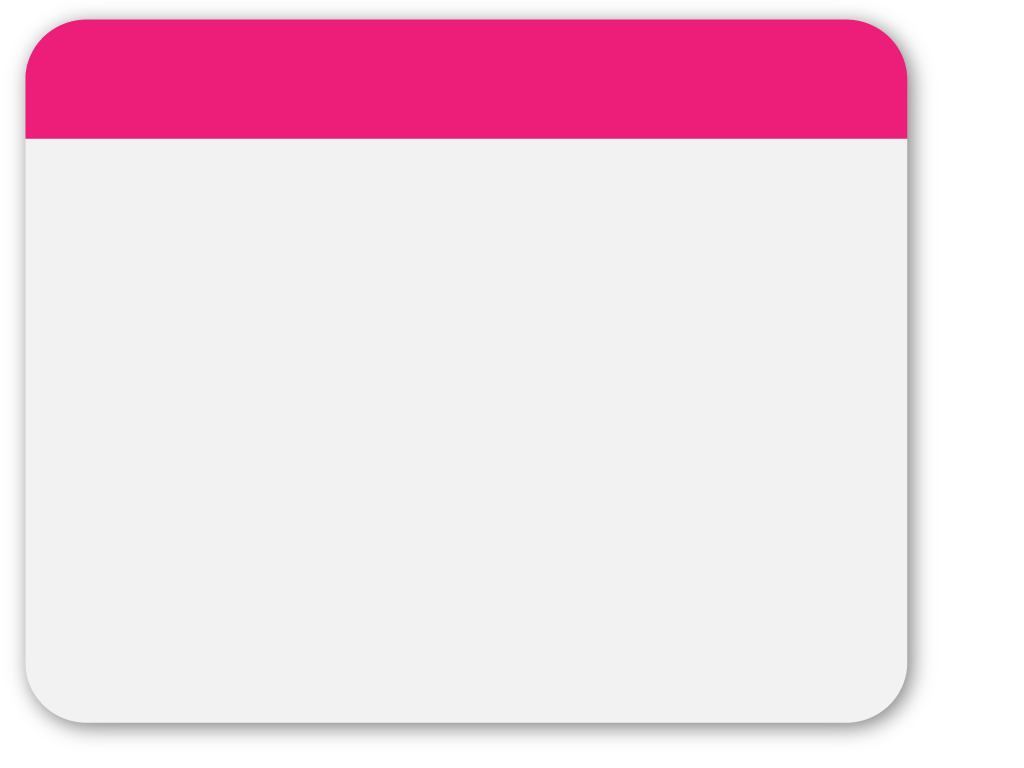 Архиепископија
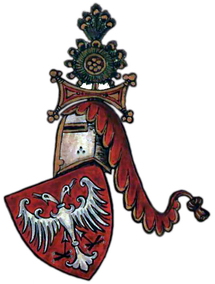 Прво седиште архиепископије манастир Жича
Први архиепископ Сава Немањић
Свега неколико епископија
     (Призрен , Липљан и Рас).
Сава подиже нове у Приморју : (Превлака и Стон)
      
 Зетско приморје (бискупије у Котору, Будви и Бару) где је живело и католичко становништво.
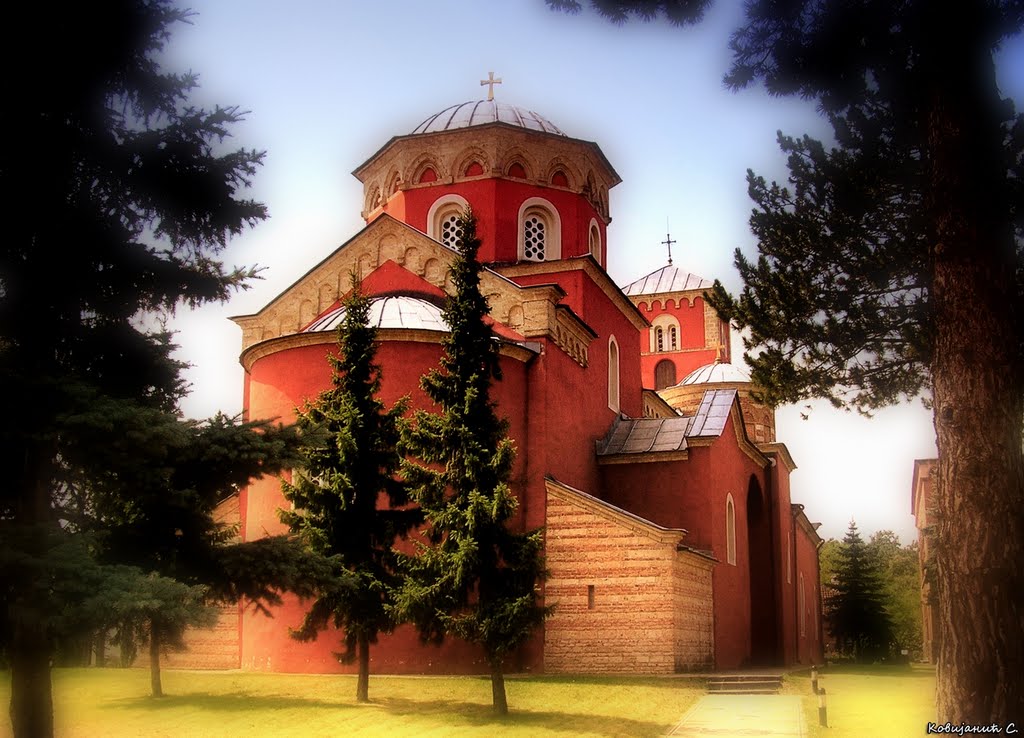 Жичу је саградио први краљ Србије, Стефан Првовенчани.
Свети Сава је:
Први српски просветитељ- oтвара прву школу за попове у Студеници,
Први српски писац-написао ,, Житије Св. Симеона”,
Први српски архиепископ,
Увео крсне славе код Срба,
Први  лекар средњег века,
Написао Крмчију Св.Саве или Номоканон (превео грчке црквене законе за потребе Српске цркве)
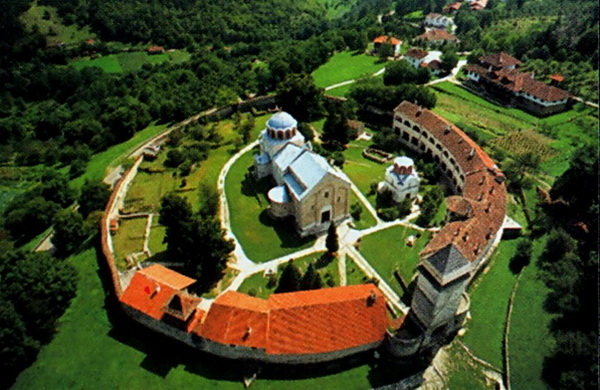 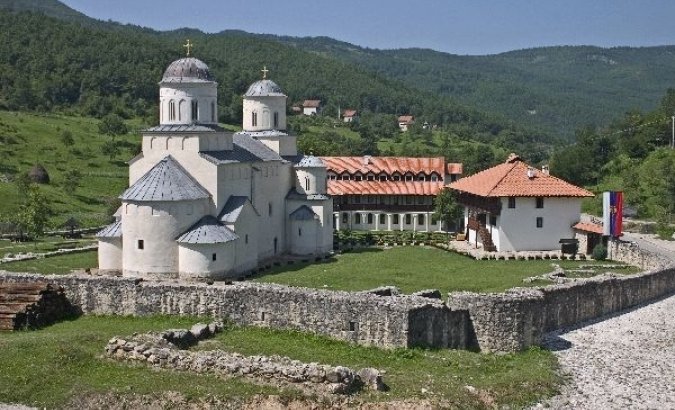 Годину дана после смрти мошти Светог Саве су пренете из Трнова  у манастир Милешеву.
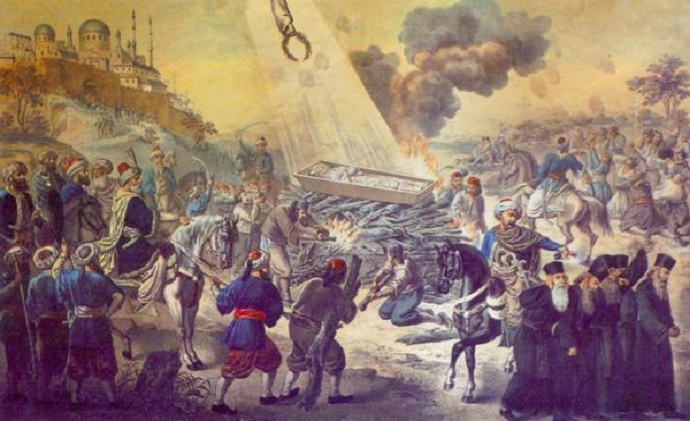 Синан-паша спаљује мошти Светог Саве 1594. на Врачару.
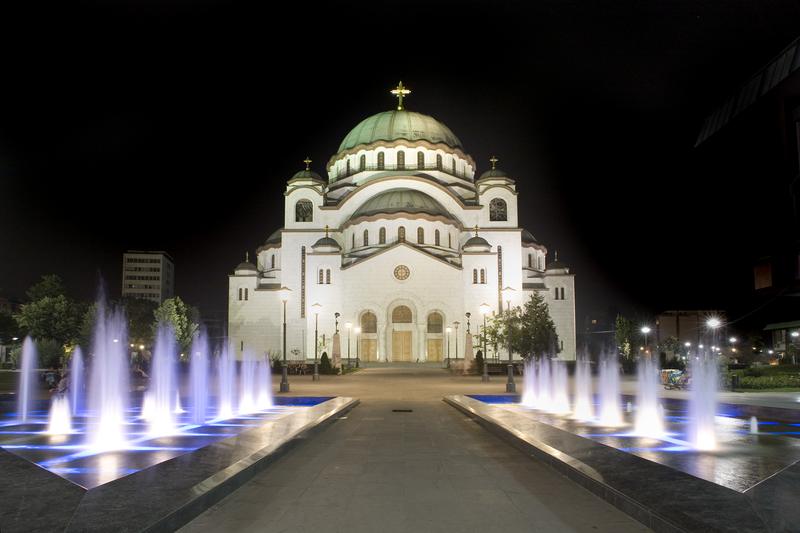 Храм Светог Саве на Врачару у Београду